Lire des textes documentaires CE2, CM1 et CM2
Nathalie Leblanc
 CPD Maitrise de La Langue DSDEN 06
Septembre 2020
1
PIRLS
2
PIRLS : le niveau de lecture de 50 pays de l’OCDE
4 processus de compréhension
Evaluer les performances en compréhension de l’écrit des élèves de CM1
PRELEVER
INTERPRETER
APPRECIER
INFERER
3
Des textes d’envergure
Pirls 2016 quelques constats
En quinze ans, une baisse marquée sur les textes informatifs
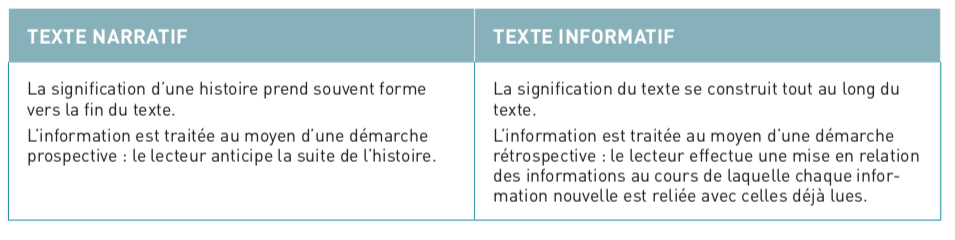 5
Pirls 2016 quelques constats
En quinze ans, une baisse marquée sur les processus de  compréhension les plus complexes
Moyenne européenne : 542
Moyenne européenne : 539
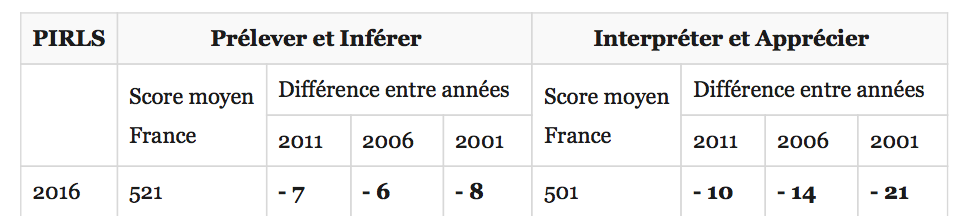 6
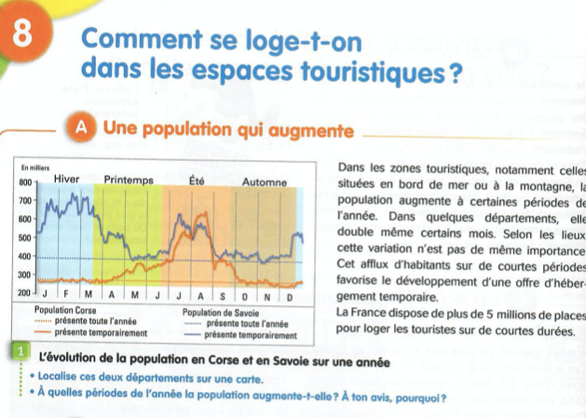 Les documents composites
7
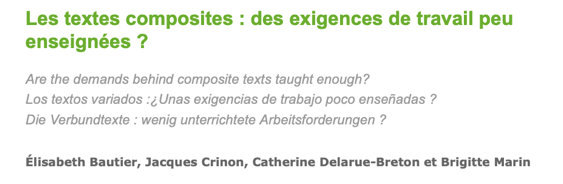 https://journals.openedition.org/reperes/136
Contrairement au texte linéaire qui suppose du lecteur qu’il s’appuie sur l’organisation en paragraphes, les connecteurs logiques, les chaines anaphoriques – éventuellement le jeu des titres et des sous-titres, voire les tables de matières et les index – pour en construire une représentation mentale cohérente, la lecture d’un document composite implique de maitriser aussi les codes propres à chaque composante sémiotique ainsi que les codes permettant de mettre en rapport les différents documents les uns avec les autres – indications verbales (les légendes) ou non verbales (contigüité dans l’espace de la page, flèches, encadrés) des rapports entre ces composantes.
8
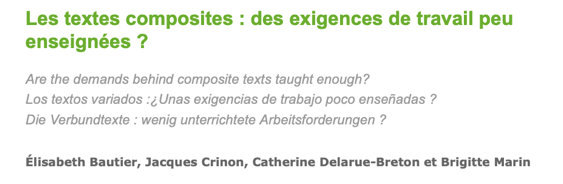 https://journals.openedition.org/reperes/136
La souplesse d’utilisation de ces documents fragmentés et non linéaires, qui permet à ses utilisateurs de choisir les informations dont ils ont besoin pour les aider à construire un modèle mental, a pour contrepartie une exigence cognitive plus grande, à la fois parce qu’ils sont moins guidés par une organisation rhétorique du texte et parce que les aspects métacognitifs liés à la régulation de leur lecture et la conscience de l’état de construction du modèle sont ici encore plus décisifs que dans la lecture d’un texte linéaire.
9
La lecture d’un texte composite
1/ La lecture d’un document composite impose de maitriser : 
 Les codes propres à la lecture d’une carte, d’un graphique, d’un tableau, d’une image ..
Les codes permettant de mettre en relation les différents documents entre eux : les légendes, les flèches, les encadrés…

2/ L’accès à ces écrits est complexe : vocabulaire, savoirs scientifiques et opérations cognitifs de haut niveau : inférer, apprécier.

3/ Les élèves les plus fragiles éprouvent des difficultés à aller au-delà des documents pour s’intéresser aux phénomènes et aux processus.
10
Les éléments visuels du texte informatif
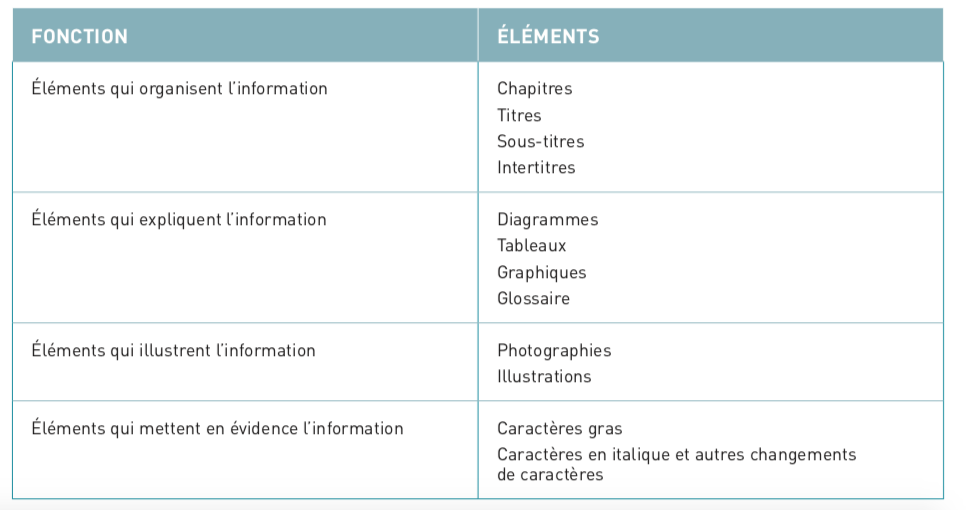 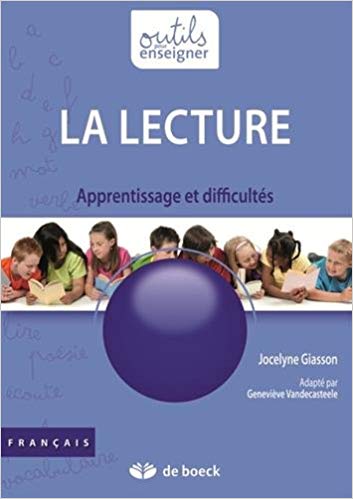 Jocelyne Giasson
11
Quelques fiches eduscol
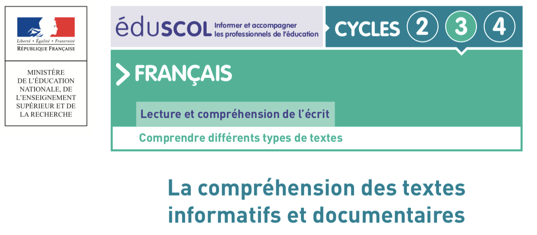 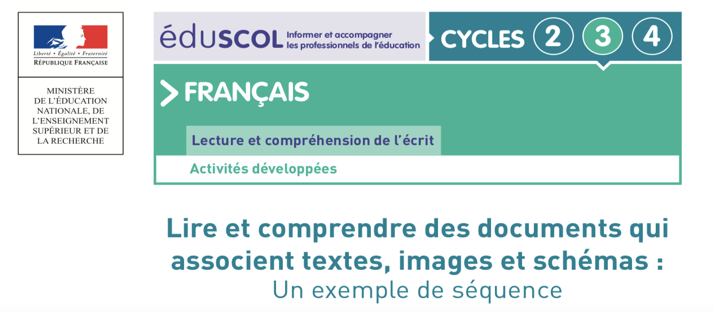 12
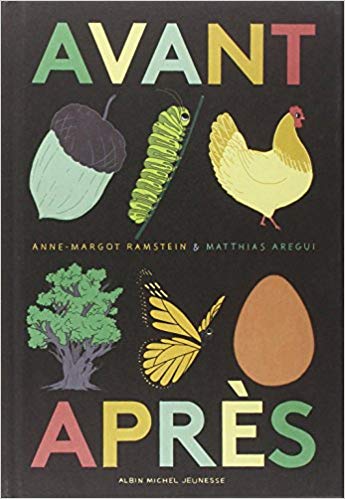 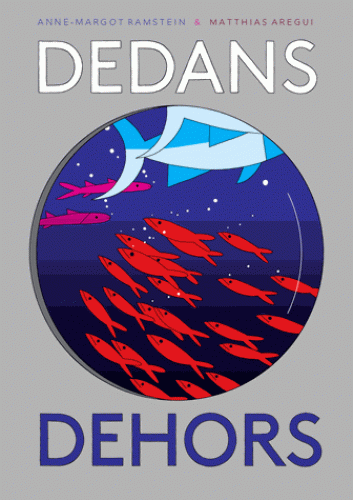 Des rituels langagiers
13
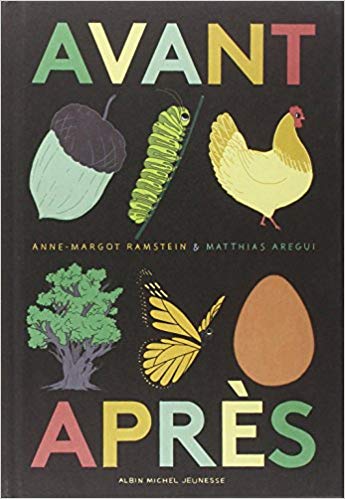 14
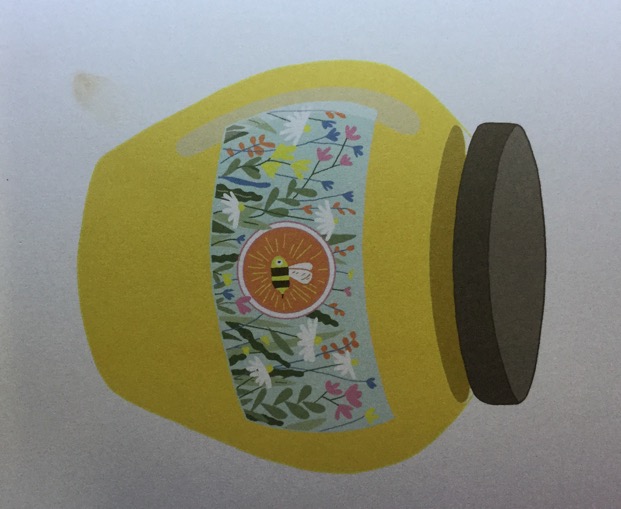 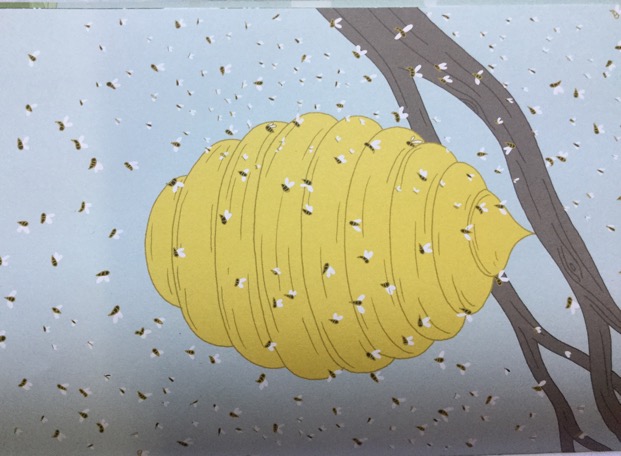 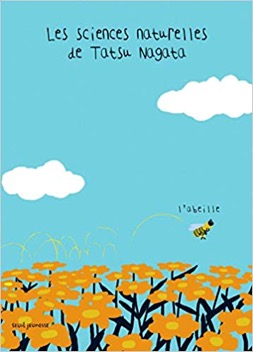 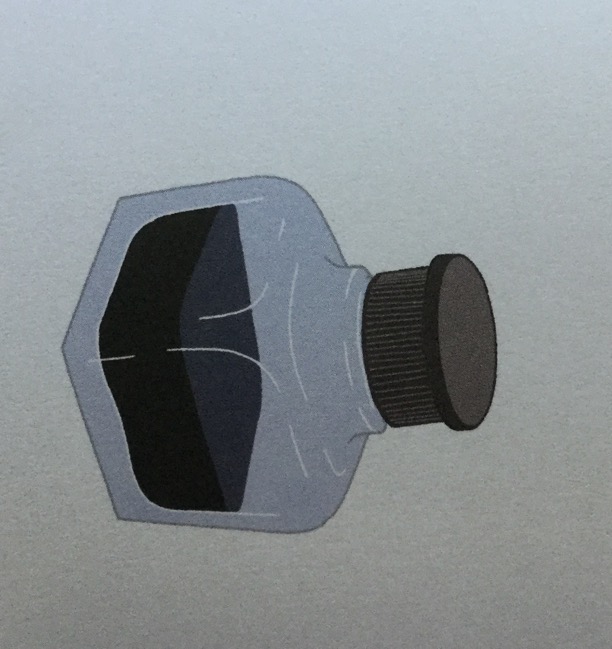 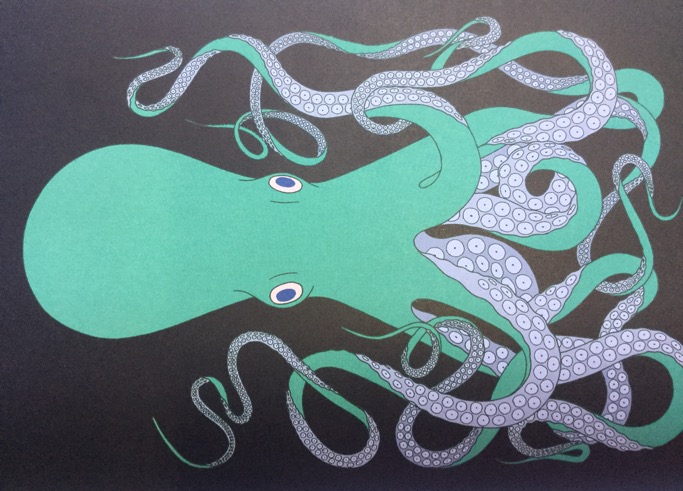 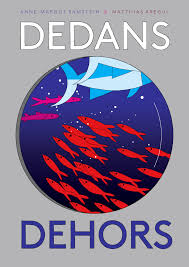 CM2 Geoffrey Hugues école Marius Campagno Le Tignet
17
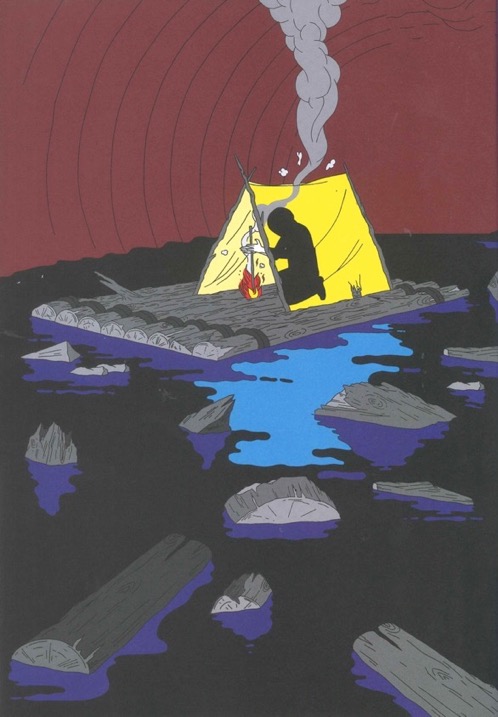 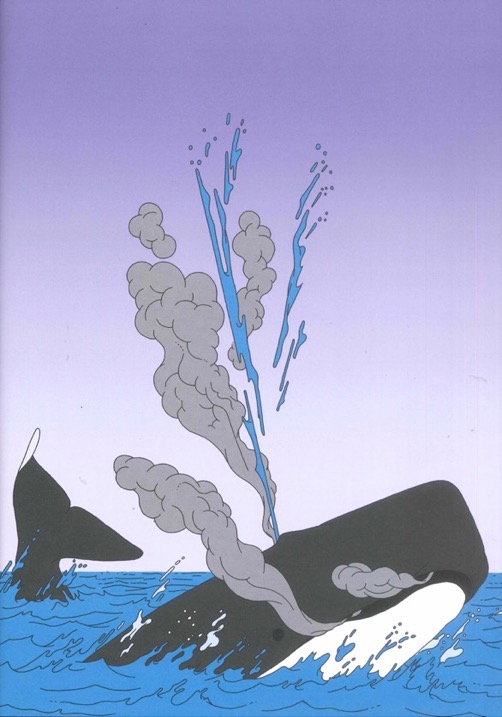 18
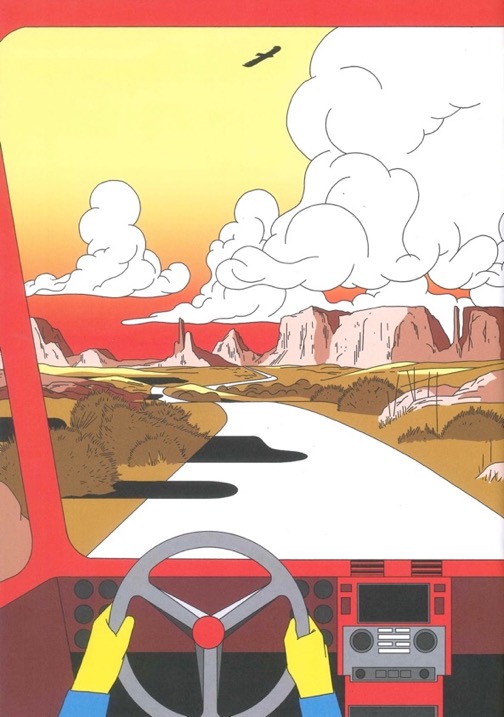 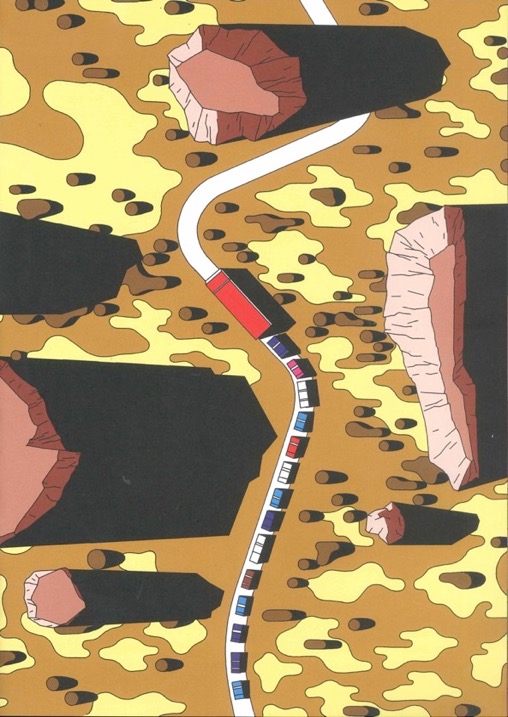 19
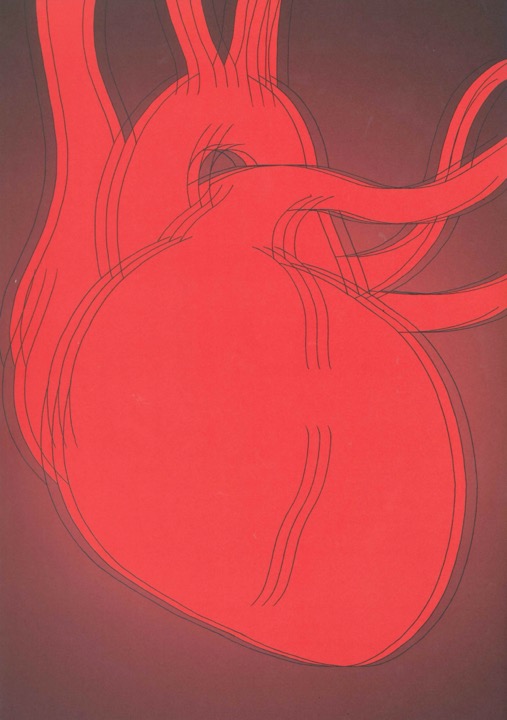 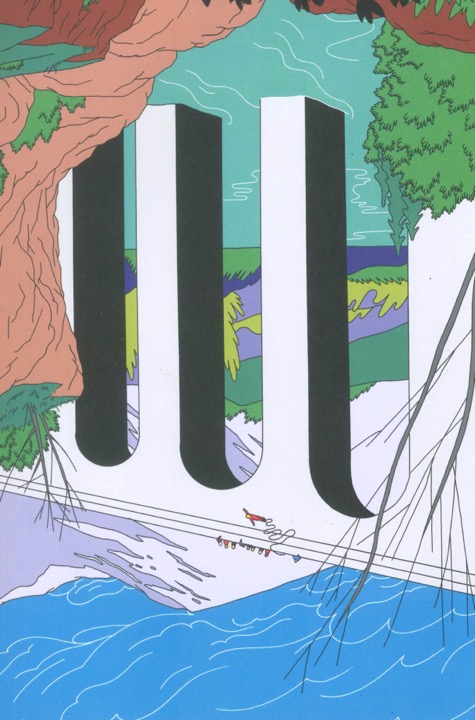 20
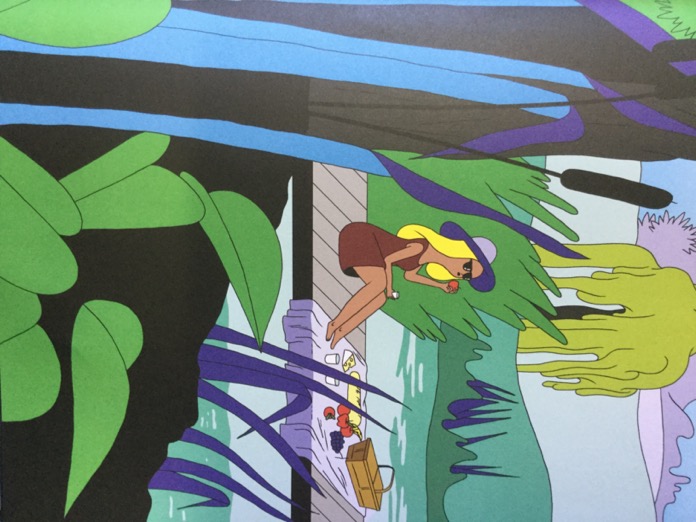 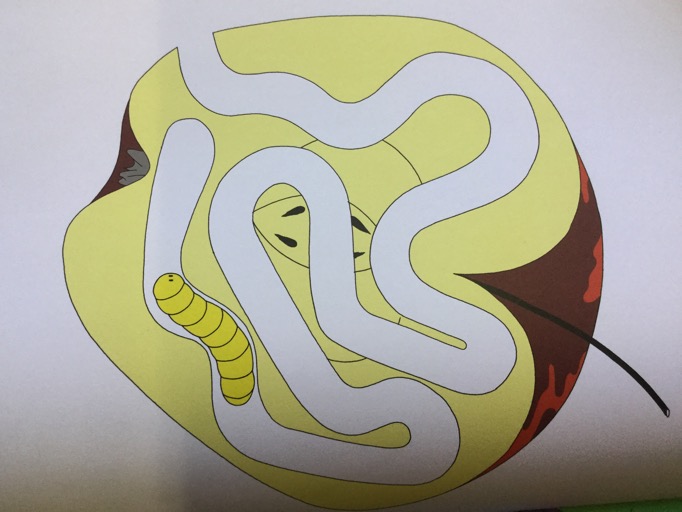 Des rituels à une lecture de textes documentaires
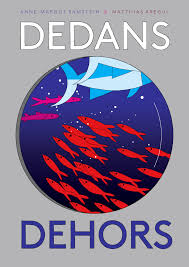 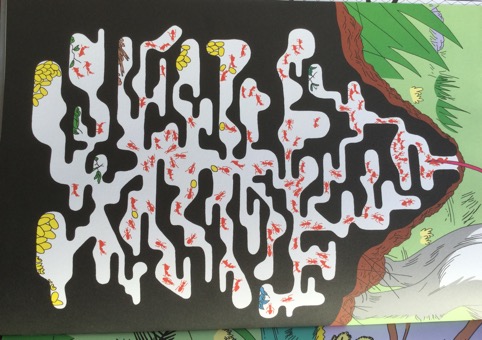 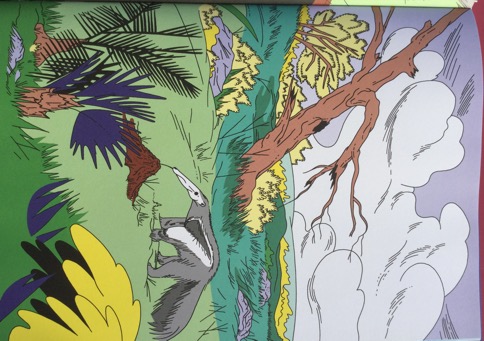 CM2 Geoffrey Hugues école Marius Campagno Le Tignet
22
Etape 1 : Dictée graphique
Par deux, dos à dos
Un élève a une des deux illustrations qu’il dicte à son camarade(qui ne la voit pas) afin qu’il puisse dessiner l’illustration.
On inverse les rôles pour la deuxième illustration.
Dénoter, connoter, dire et écrire
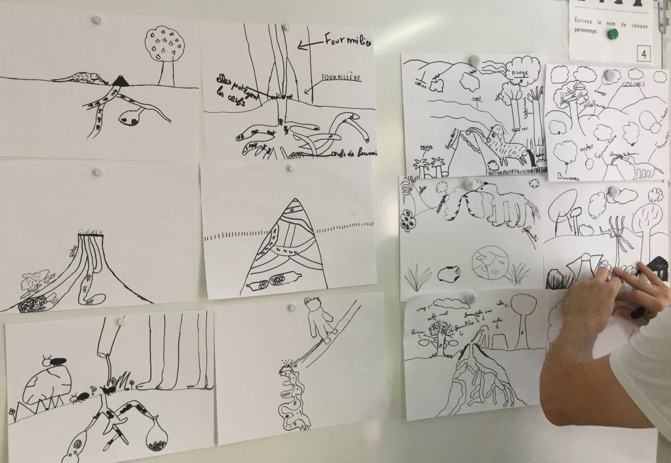 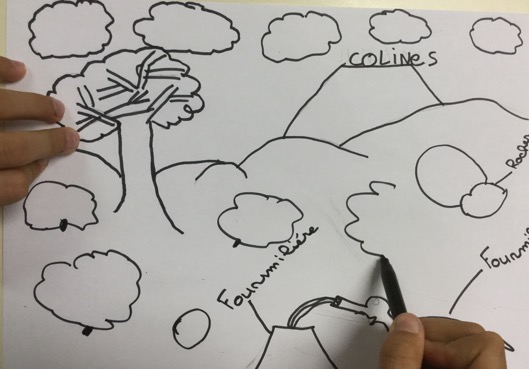 CM2 Geoffrey Hugues école Marius Campagno Le Tignet
23
Etape 2 : Relevé lexical
Individuellement
Repérer et relever dans l’article documentaire tous les mots permettant de légender les deux illustrations dévoilées.
Légender collectivement les deux illustrations.
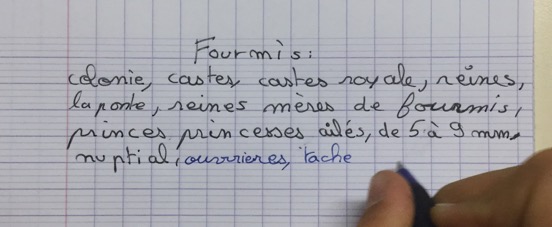 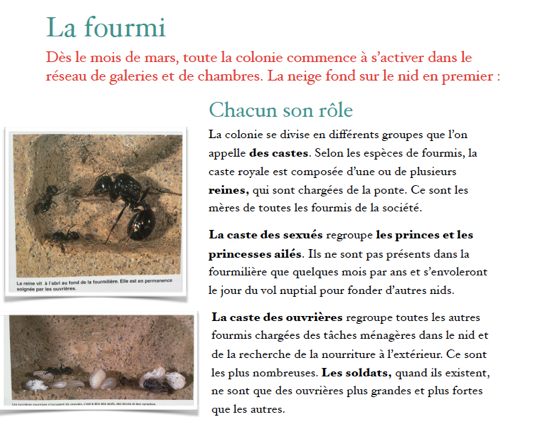 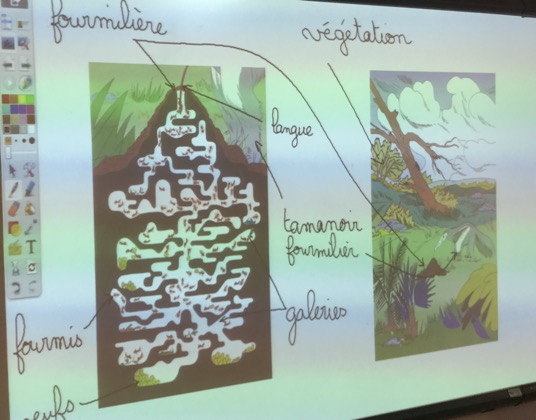 24
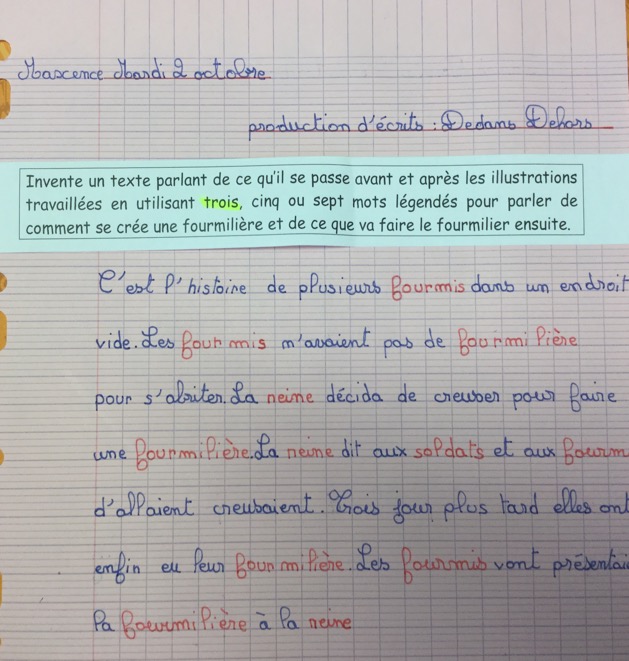 Etape 3 : Réutiliser les mots à l’écrit
Individuellement
Imaginer ce qui a pu se passer avant cette illustration, après cette illustration ou avant et après.
Utiliser obligatoirement 3 mots, 5 mots ou 7 mots ( lexique collecté).
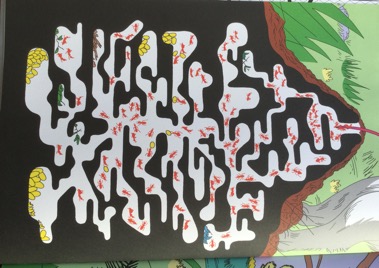 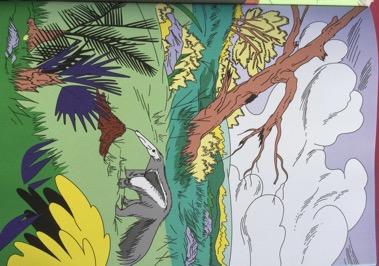 25
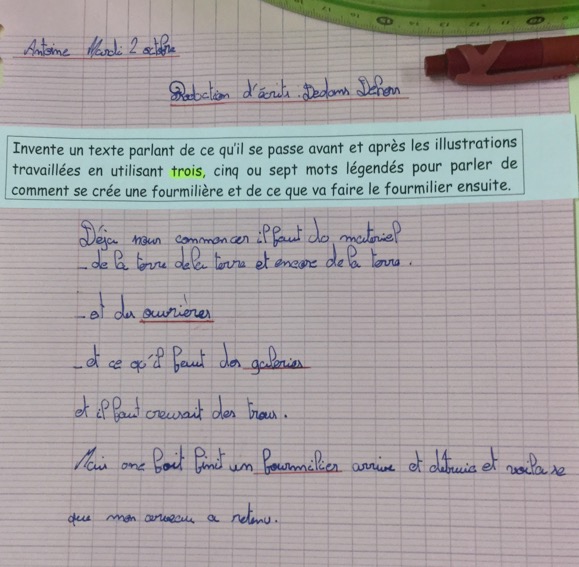 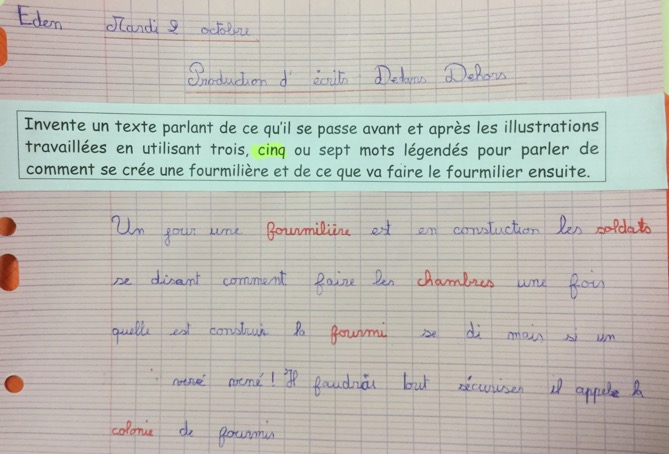 26
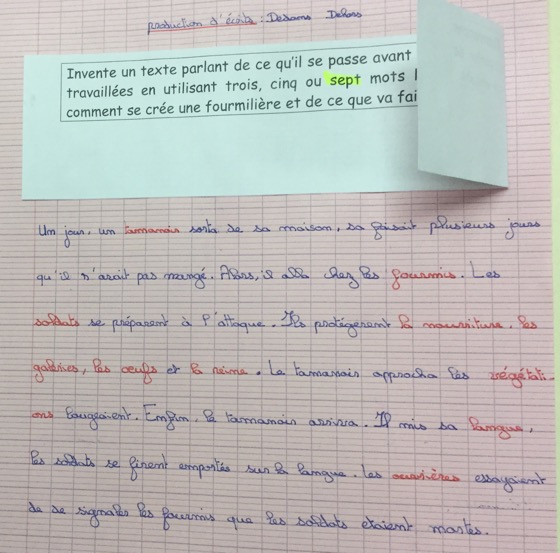 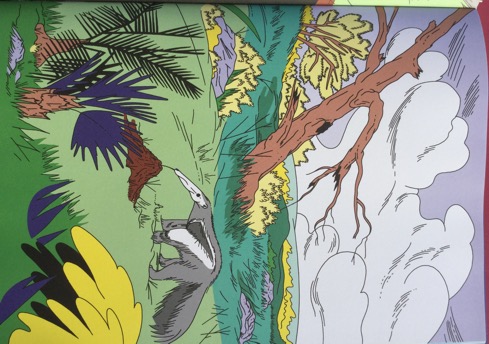 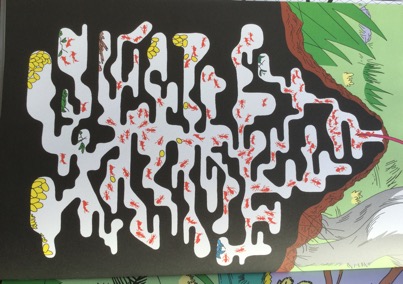 27
Etape 3 : Réutiliser les mots à l’écrit
Individuellement (atelier différencié)
Imaginer ce que peut penser une fourmi.
Utiliser obligatoirement 3 mots, 5 mots ou 7 mots ( lexique collecté)
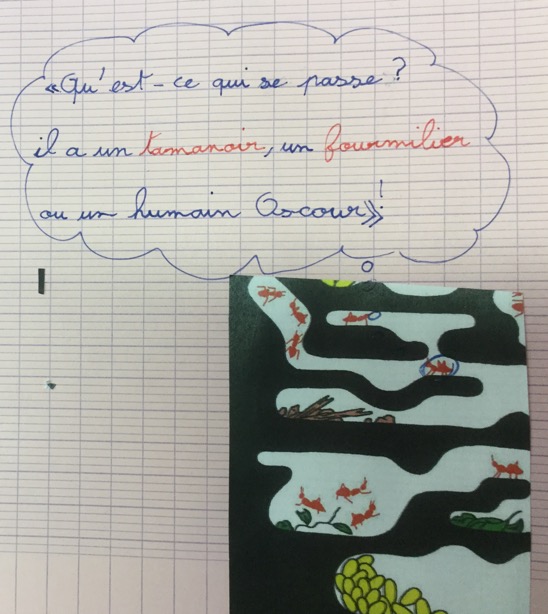 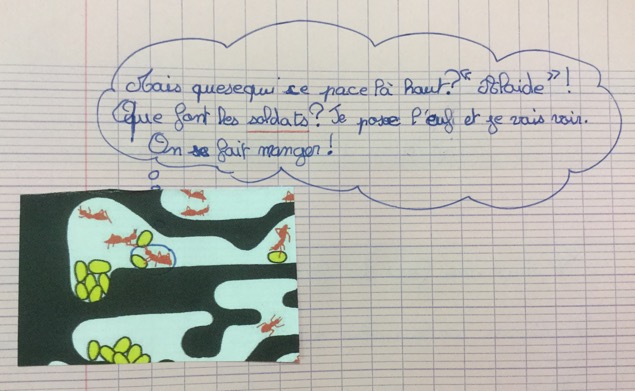 28
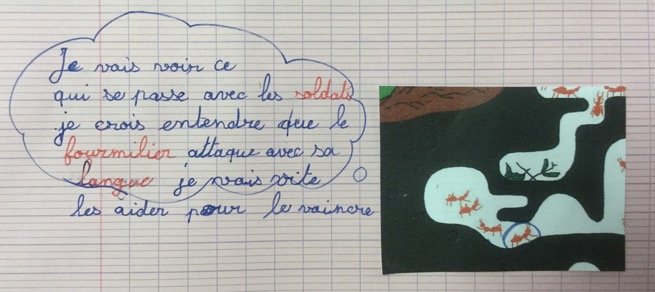 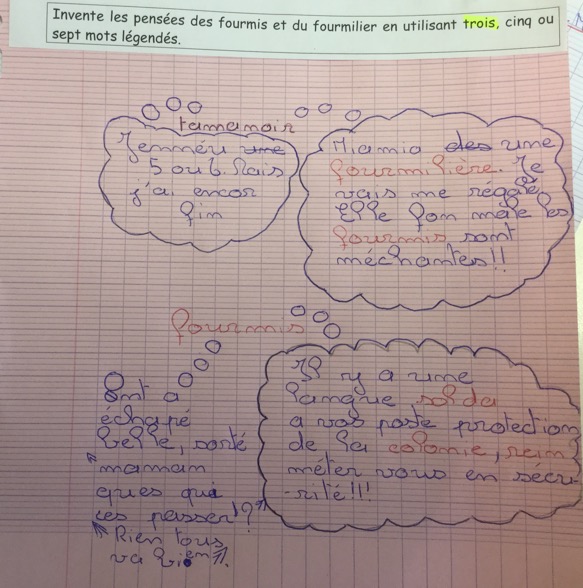 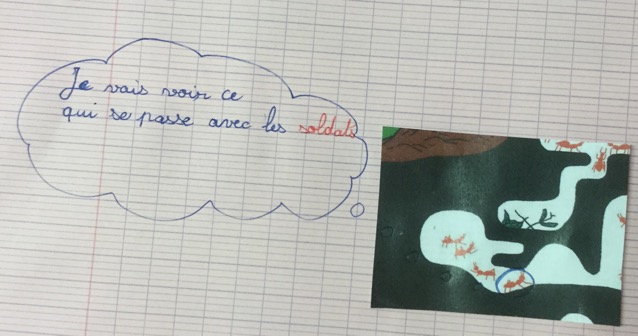 29
La lecture multimodale
30
La lecture multimodale
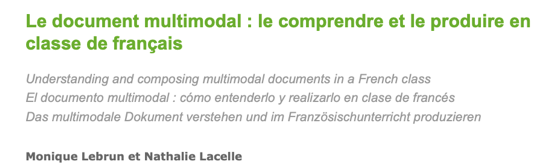 La multimodalité se caractérise par la présence de différents modes iconiques, linguistiques et auditifs. 
Elle est toujours au moins à deux niveaux : 
 premièrement, on a une juxtaposition ou combinaison de différents modes
deuxièmement, ces mêmes modes ont une nature multimodale (une séquence vidéo, par exemple, comprend images animées et sons, les deux étant livrés conjointement) (Foucher, 1998).
31
SEANCE 1
Qu’est-ce que Le Louvre ?
Qui était la Joconde ?
Quelle Joconde des artistes ont-ils pu imaginer ?
32
Individuellement, relever tous les noms propres entendus au cours de la projection de la vidéo :
 «  C’est quoi Le Louvre ? »
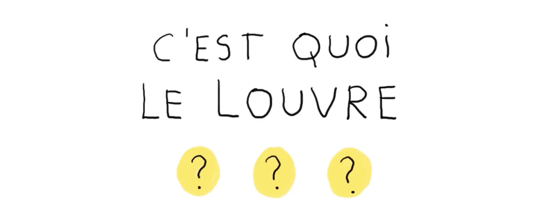 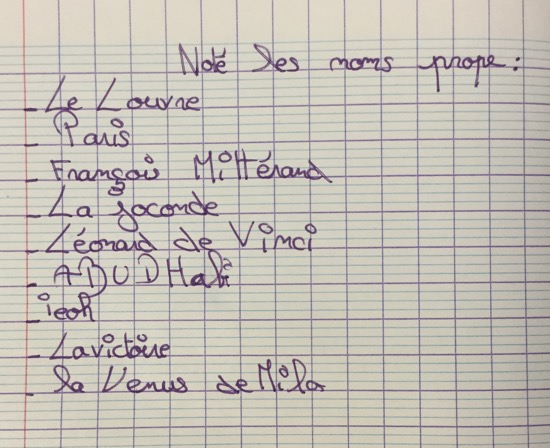 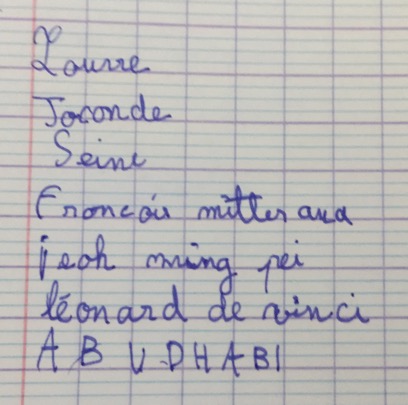 Apprendre en résolvant des problèmes.
33
Penser seul, à deux, à quatre : 
Confronter, échanger, collecter tous les noms propres et les premières informations sur chaque nom.
Permettre à chaque élève de se retrouver aussi souvent que possible regroupé dans des situations fécondes pour lui.
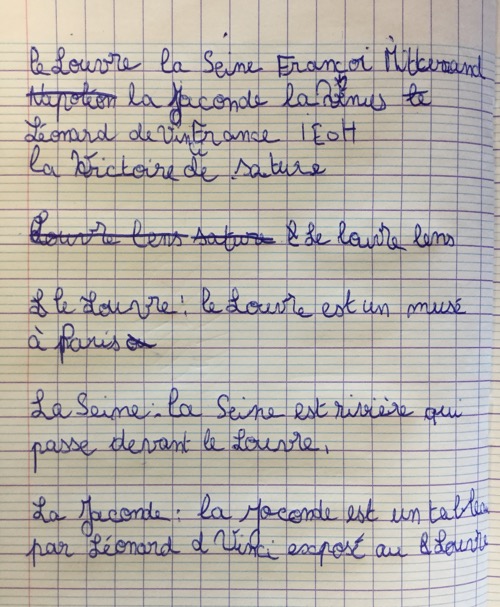 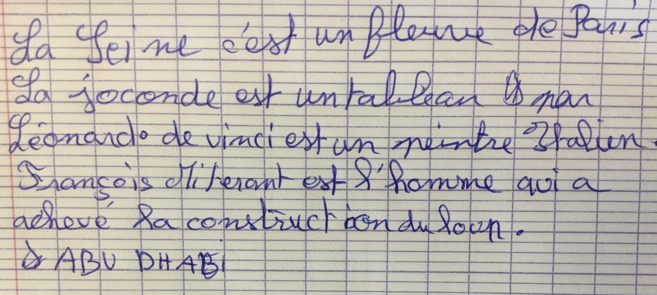 34
Lors d’une nouvelle projection de la vidéo, relever toutes les informations possibles pour un seul nom propre choisi par le groupe.
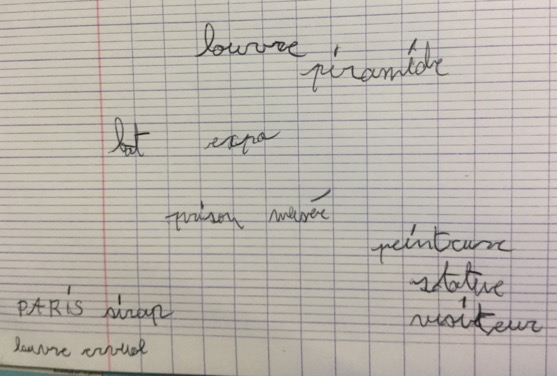 Maintenir un rythme d’apprentissage qui permette de garder l’attention des élèves.
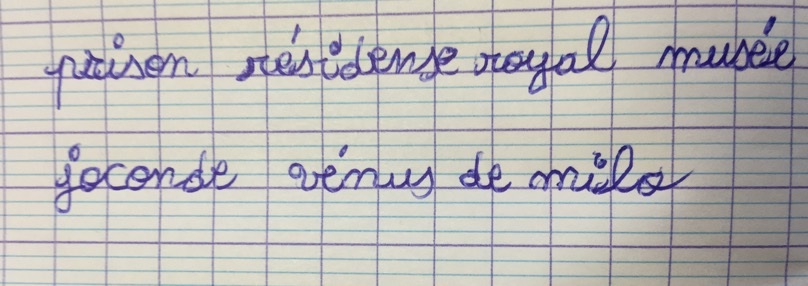 35
Construire collectivement une carte mentale organisant et structurant toutes les informations prélevées.
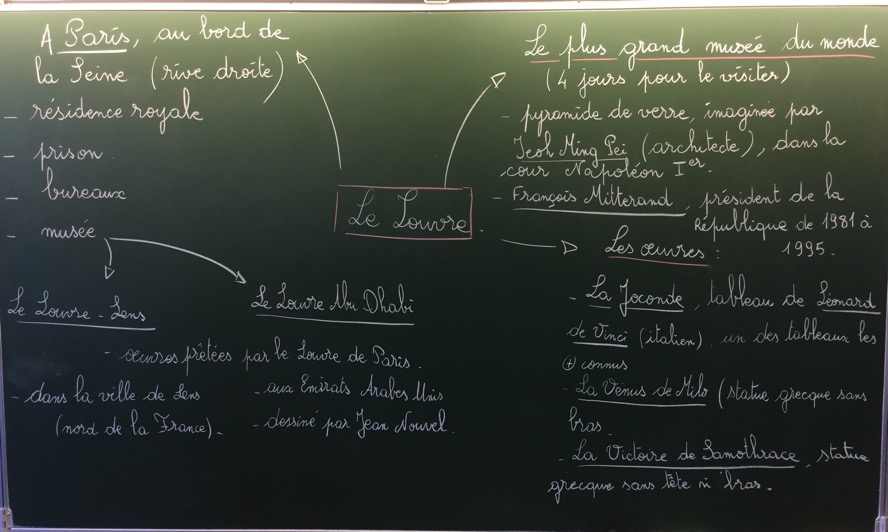 Garder trace des apprentissages au moyen de supports variés : cartes mentales, listes, tableaux, présentation multimédia …
36
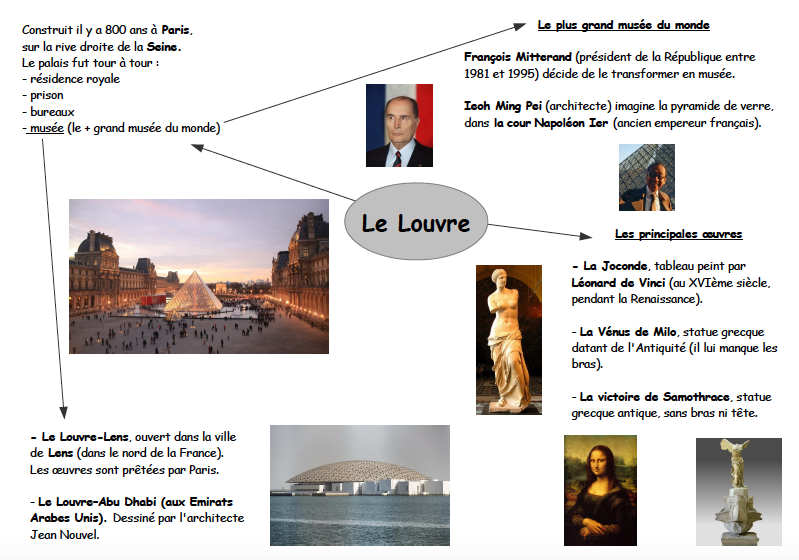 37
L’enseignant lit, à haute voix, un article documentaire sur La Joconde.
Echanges oraux : 
Ce que je vois
Ce que je comprends
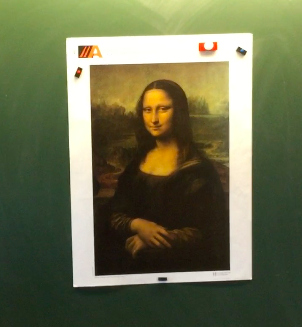 Varier les processus d’apprentissage

 Favoriser les échanges d’idées
38
Varier les productions : écrites, orales, graphiques …
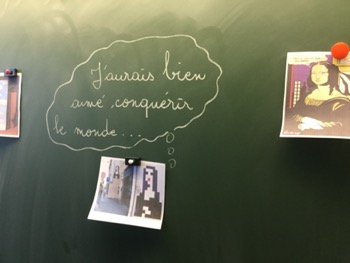 Imaginer et écrire les pensées d’une Joconde détournée.
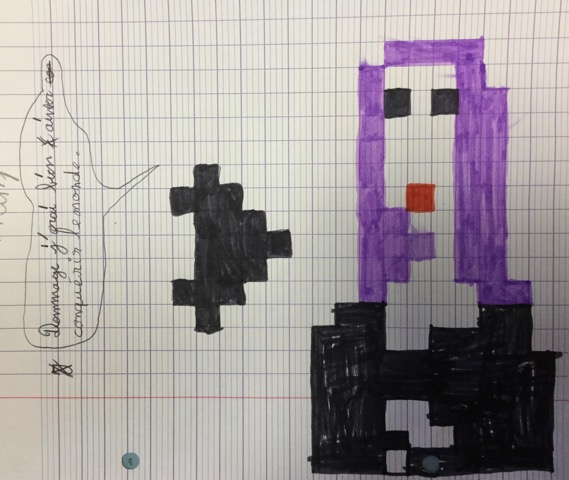 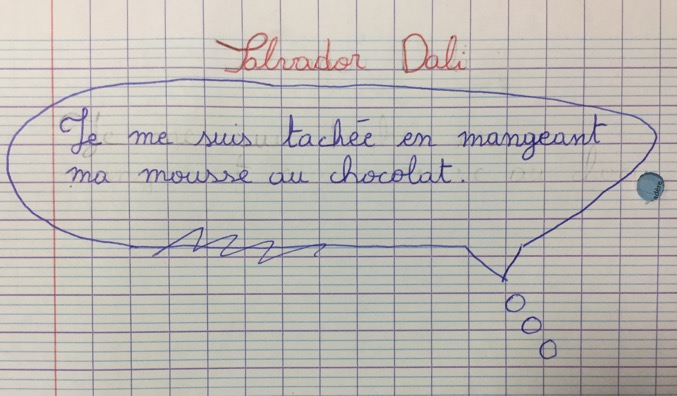 39
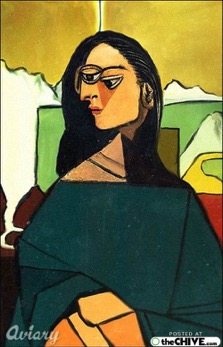 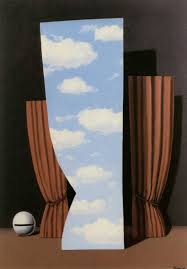 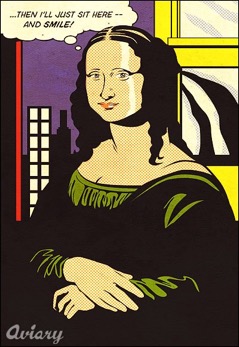 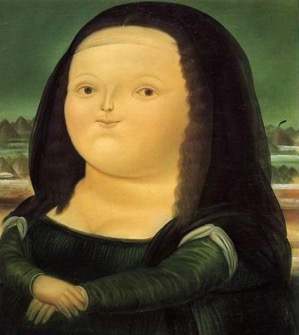 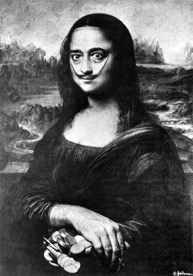 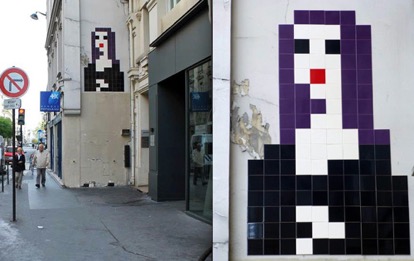 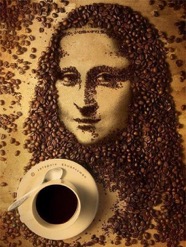 40
SEANCE 2
Que s’est-il passé le 22 août 1911 ?
Que pouvez-vous nous dire sur le déroulé de cette enquête ?
41
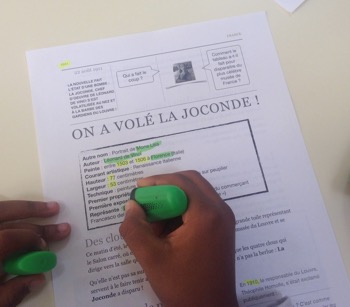 En APC, l’enseignant lit le texte à haute voix. 
Les élèves annotent, encadrent, surlignent, légendent et  titrent.
Préparer : 
Réunir les conditions de la compréhension de la future séance collective.

Réduire la part d’inconnu.
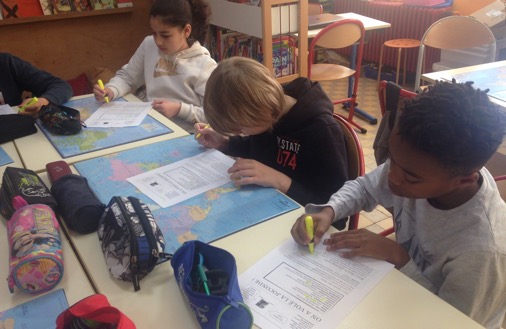 42
S’approprier individuellement un texte écrit

Prélever
Inférer
Interpréter
Ils repèrent et relèvent des informations pour chaque indication (date, nombre, nom propre).
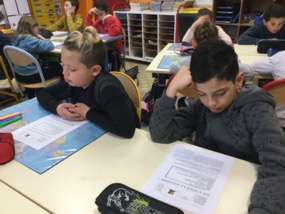 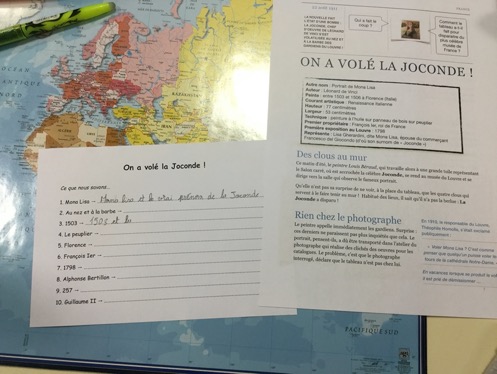 Les élèves lisent silencieusement un article documentaire sur le vol de la Joconde (1911).
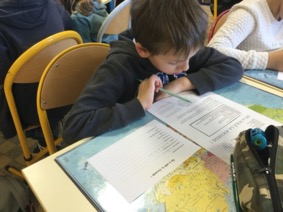 43
Varier les productions

Orales
Ecrites
Tour de cercle : 
½ classe raconte le texte documentaire avec insertion de l’indice donné lors de chaque prise de parole
Les élèves prennent des notes sur la fin de l’enquête en écoutant une vidéo.
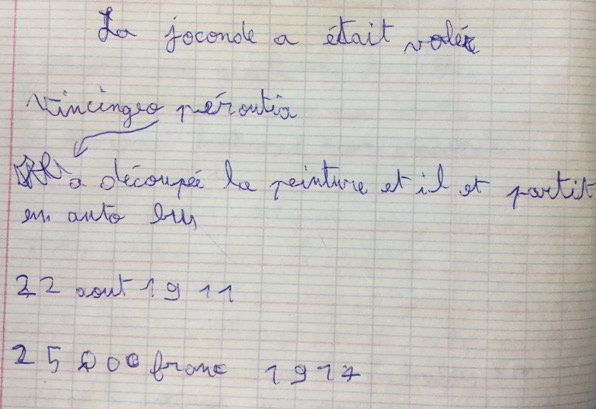 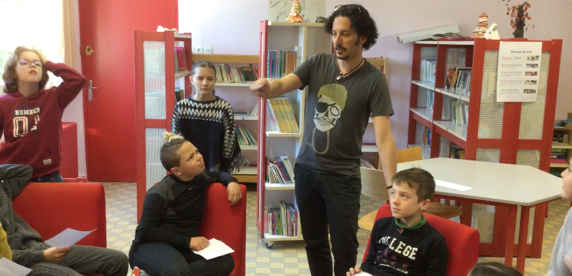 44
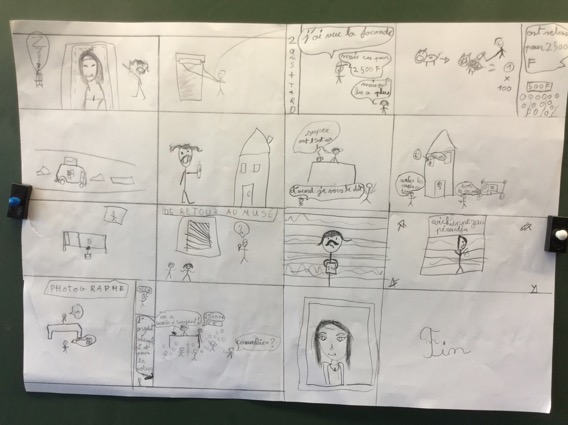 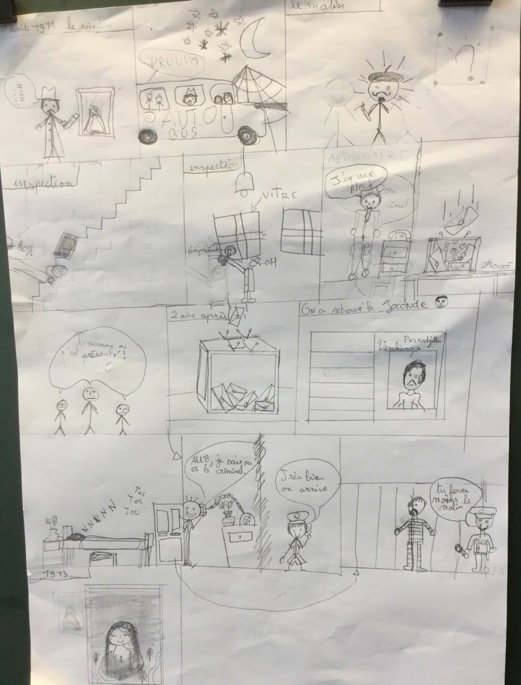 Faire évoluer la tâche, l’activité
Les élèves dessinent les différentes étapes de l’enquête et légendent leur représentation.
45
SEANCE 3
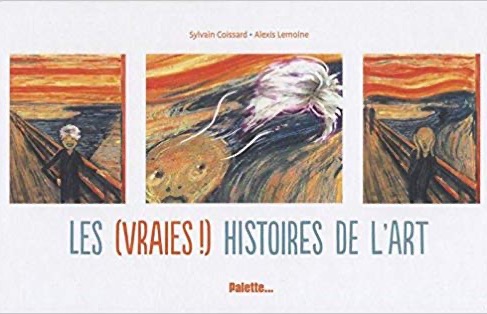 Comment écrire et raconter une « vraie » histoire de l’art ?
46
Par groupe, les élèves cherchent à appareiller 3 images pour raconter une histoire cohérente.
Favoriser les échanges d’idées
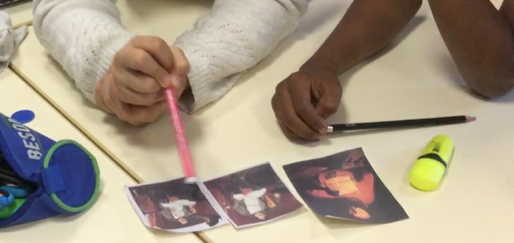 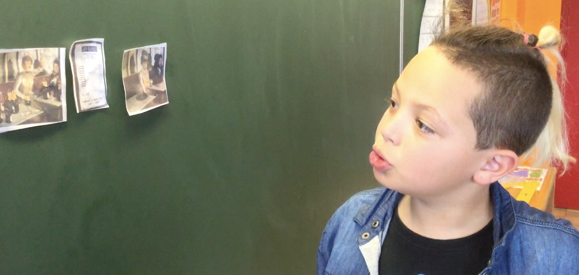 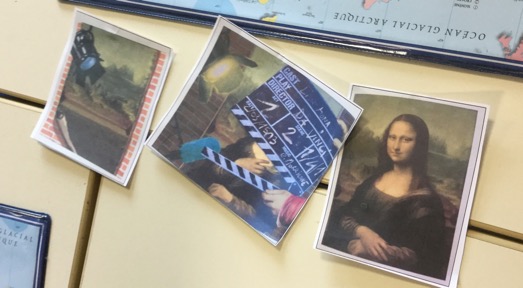 47
Dessiner et écrire une « vraie » histoire de l’art : (activité différenciée)
À partir du tableau de l’artiste
À partir du tableau de l’artiste et de l’élément déclencheur
A partir du tableau inventé et du tableau de l’artiste
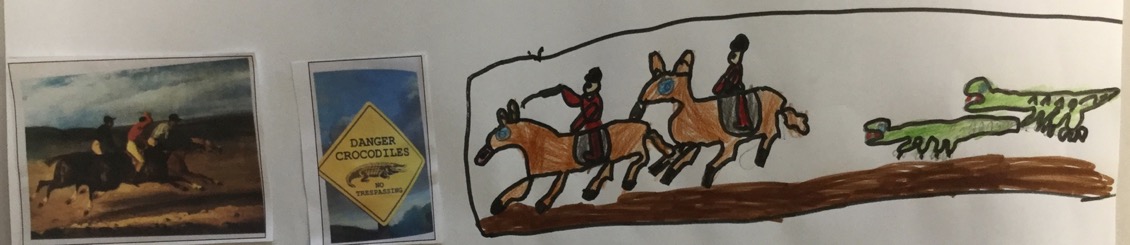 48
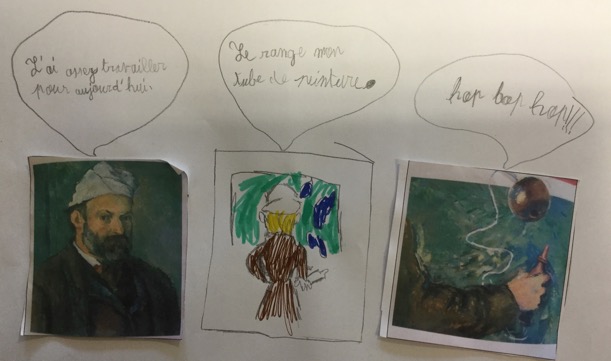 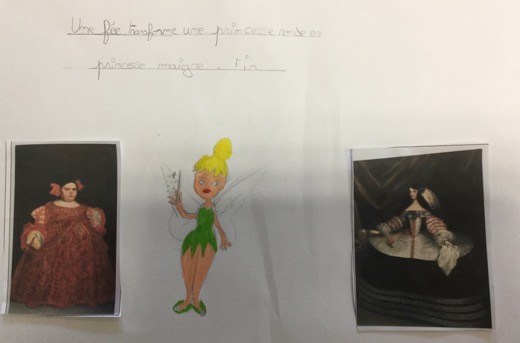 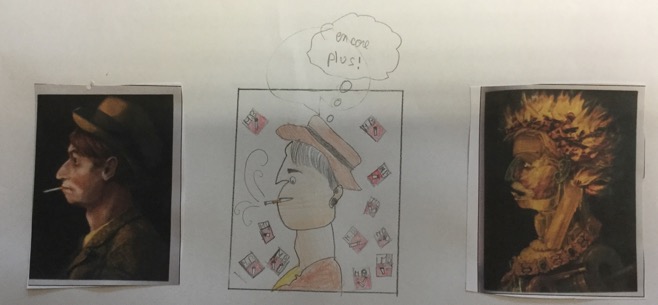 Adapter la consigne pour une même compétence
49
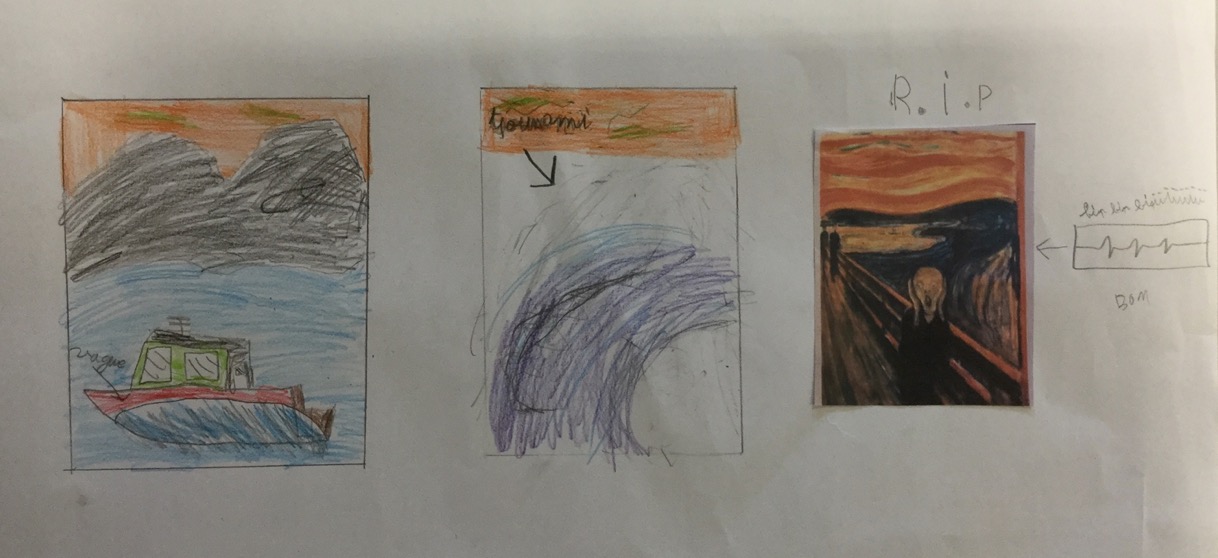 50
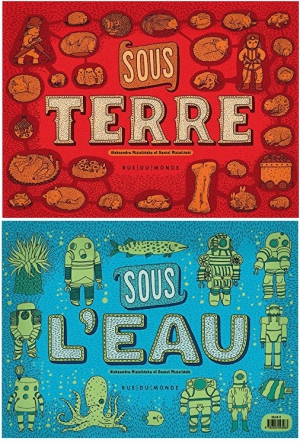 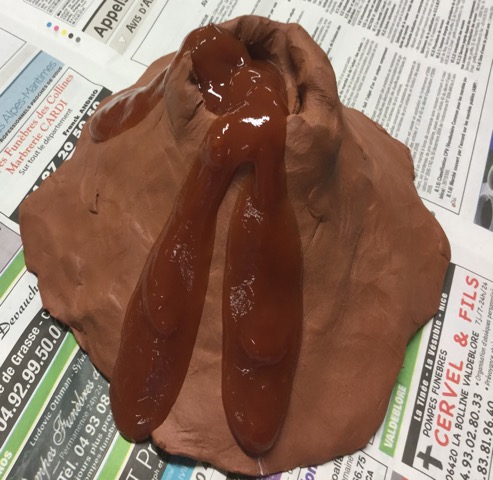 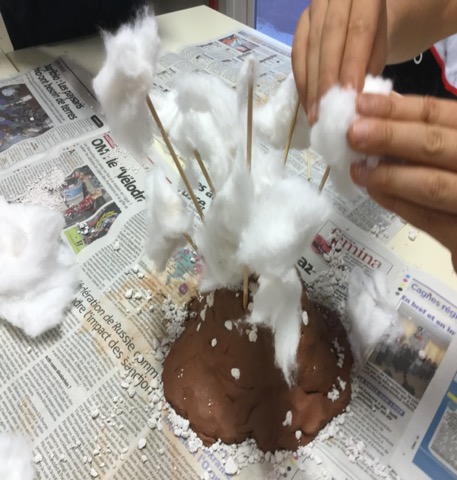 Les processus de compréhension
51
La compréhension, le plaisir de l'appropriation
« La lecture est une conquête aventureuse et amoureuse. » Catherine Tauveron
 Un acte volontaire d’un lecteur
 Un acte singulier d’appropriation par le lecteur
 Les professeurs pensent faire de la compréhension. En réalité ils la tiennent pour acquise ou font le travail de l’élève. Ils laissent très peu de place à l’interprétation aussi.
52
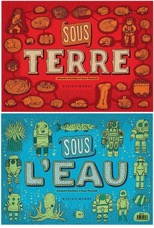 Prélever
Ecrire les réponses aux différentes devinettes à partir des informations dans le texte documentaire.
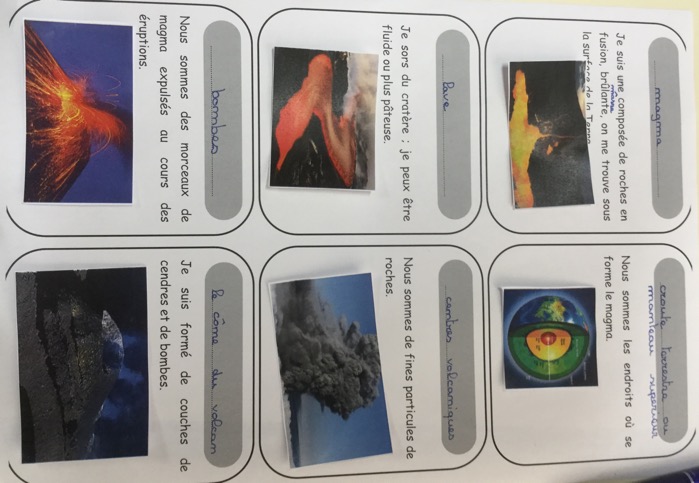 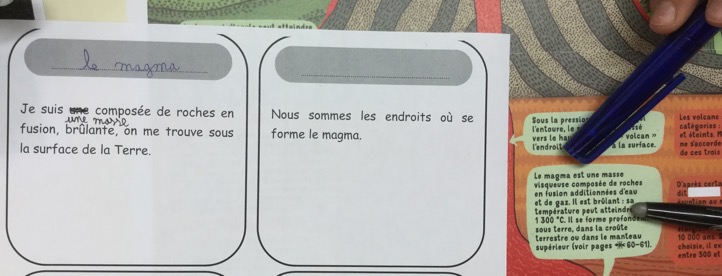 CM2 Geoffrey Hugues école Marius Campagno Le Tignet
53
Prélever et inférer
Compléter chaque paragraphe par des mots corrects manquants.
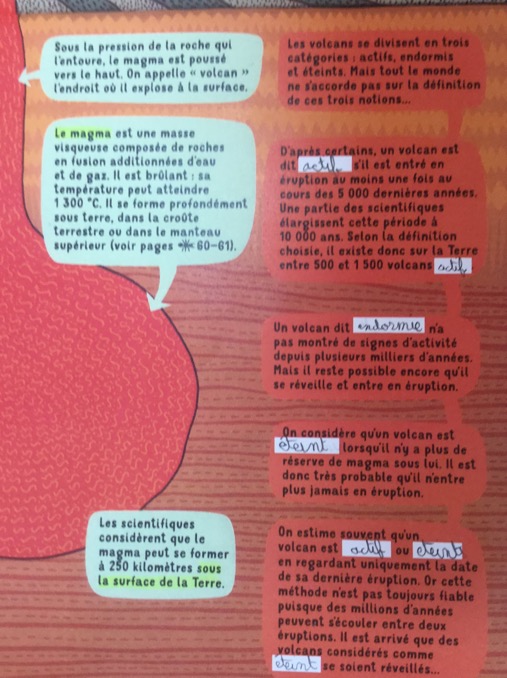 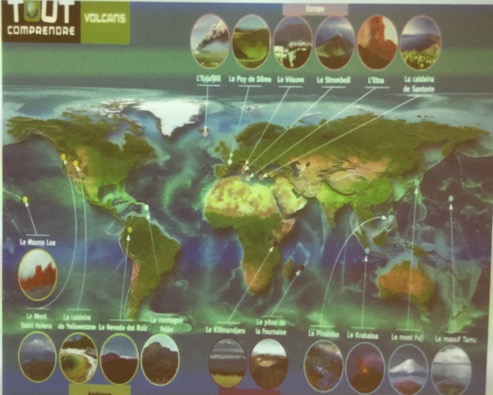 54
Inférer et interpréter
Pour chaque paragraphe, écrire un titre. Le titre devra être écrit avec deux mots, trois mots, quatre mots, cinq mots ou six mots.
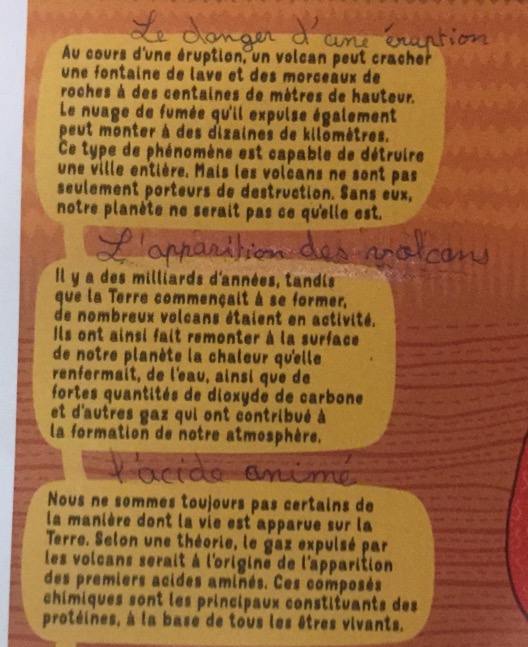 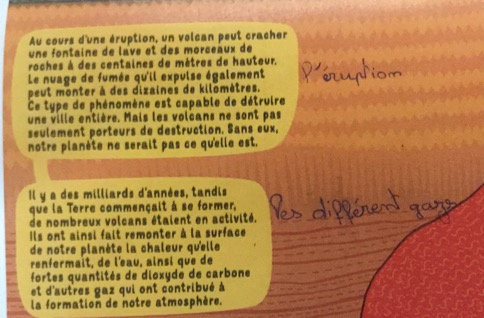 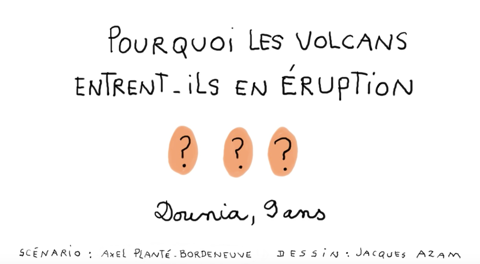 Ecouter une vidéo afin de repérer une information précise : 
les deux types de volcans
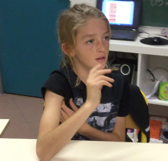 Modélisation scientifique
Construction des deux volcans
Echanger collectivement : clarifier et restituer
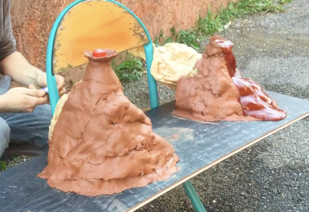 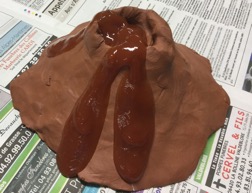 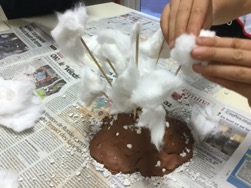 56
Ecrire le résumé d’un texte documentaire
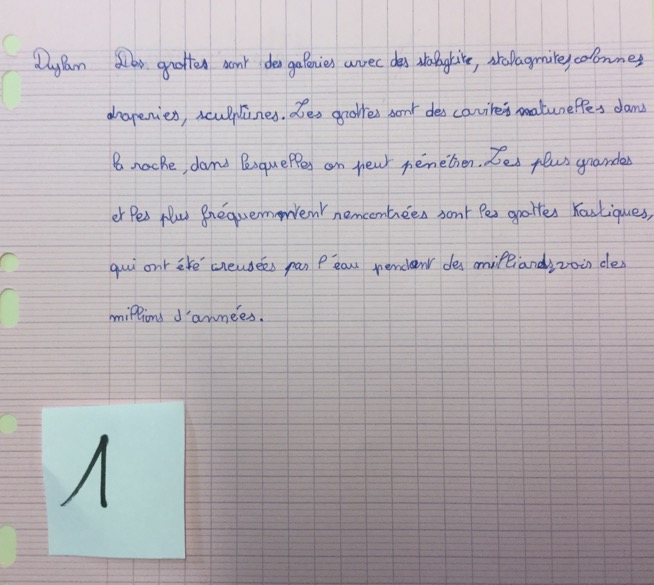 Qu’est-ce qu’une grotte ?
57
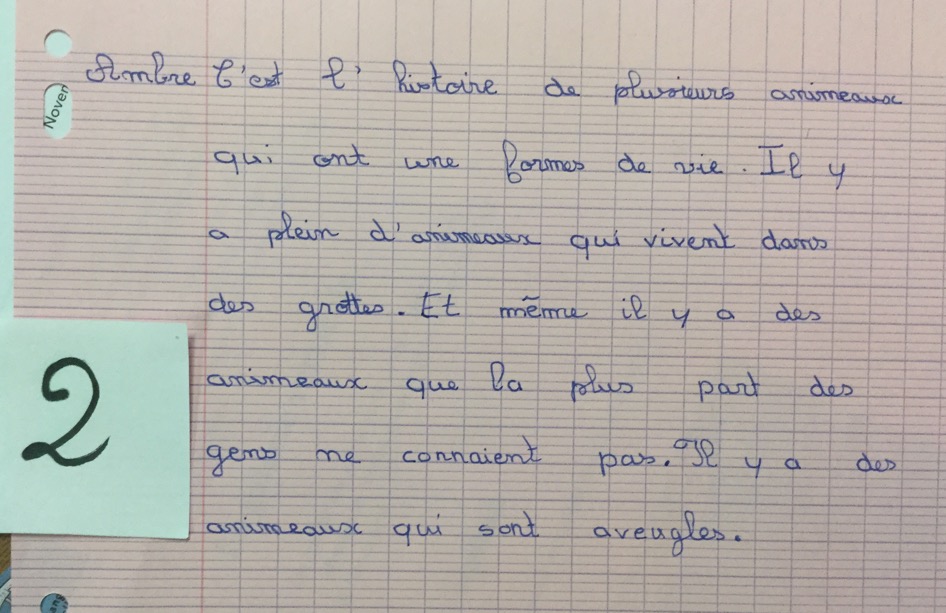 Quelles formes de vie peut-on trouver dans une grotte?
58
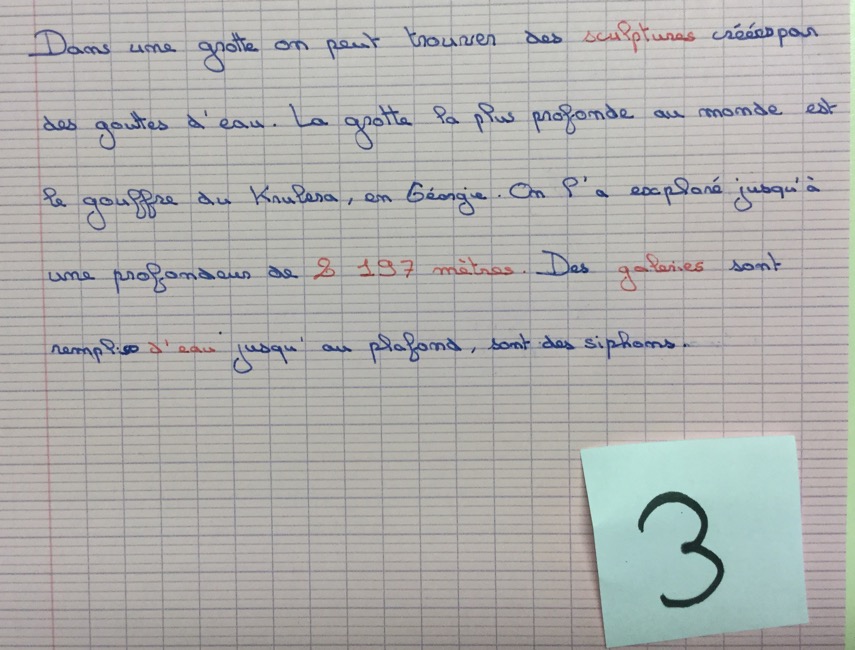 Ecrire un résumé en utilisant les mots et nombres : eau, sculptures, galeries, 2197 mètres.
59
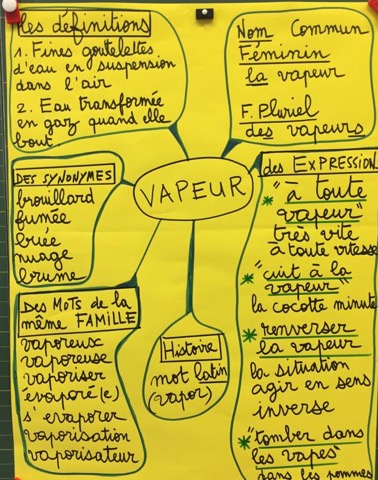 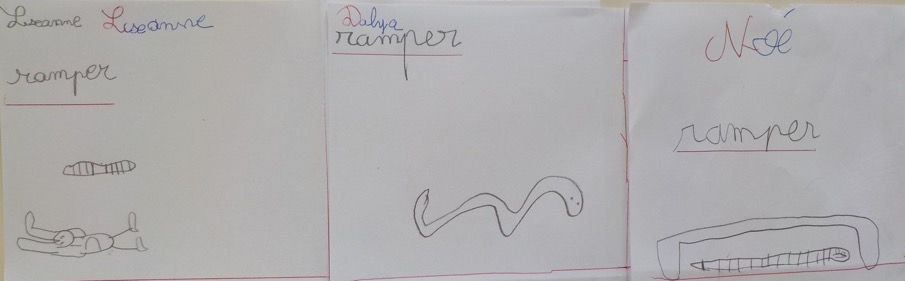 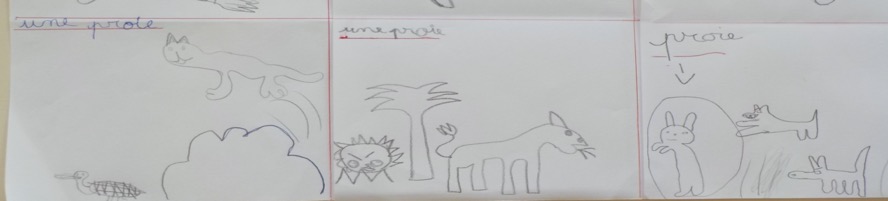 Le lexique de spécificité
60
Rencontrer et structurer les mots
Le lexique spécifique, s’il est trop dense, peut faire obstacle.
Il s’agira de l’organiser, de le structurer afin d’en faciliter la réutilisation et la mémorisation.
 On peut construire des fleurs lexicales, des arbres à mots, des listes, des cartes mentales…
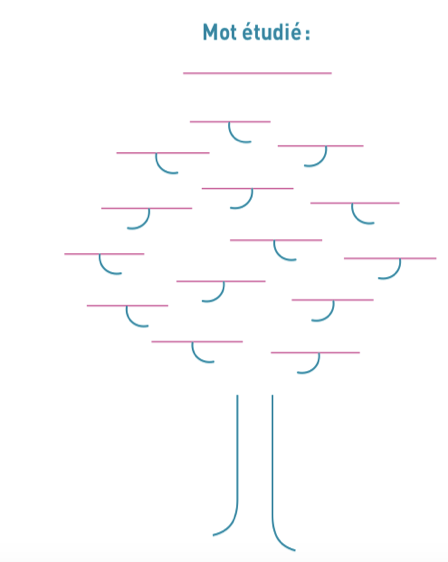 61
Comprendre du lexique avant la lecture
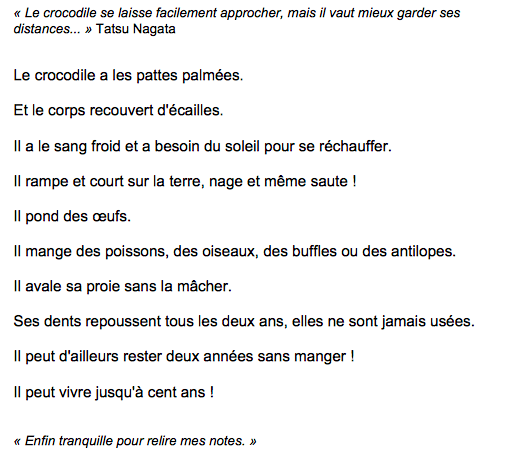 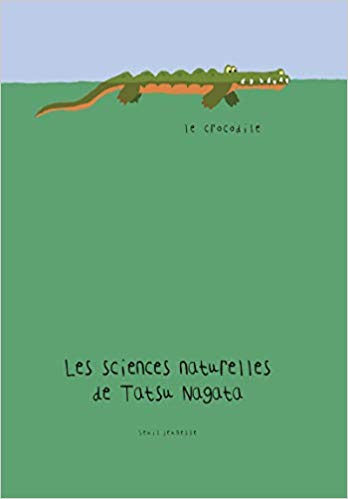 62
Des mots difficiles sont proposés aux élèves avant la lecture du texte documentaire à haute voix par l’enseignante.
Chaque élève dessine le sens qu’il accorde à chacun de ces mots.
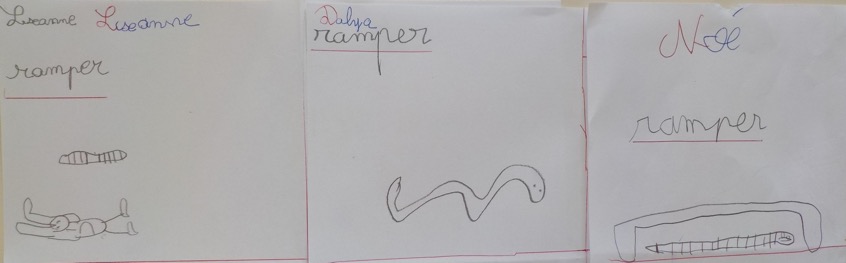 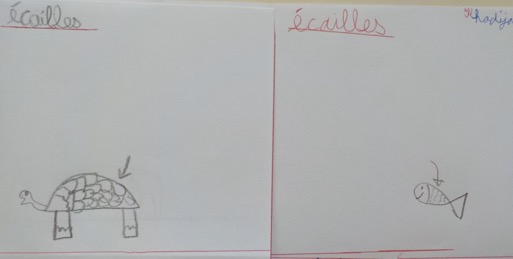 CE1 Anma Lavergne
 école Langevin 1 Vallauris
63
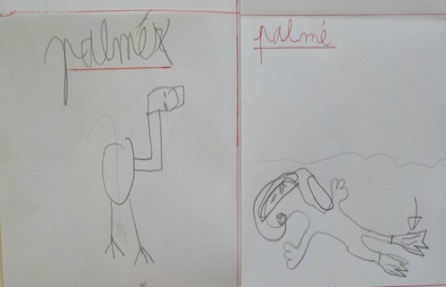 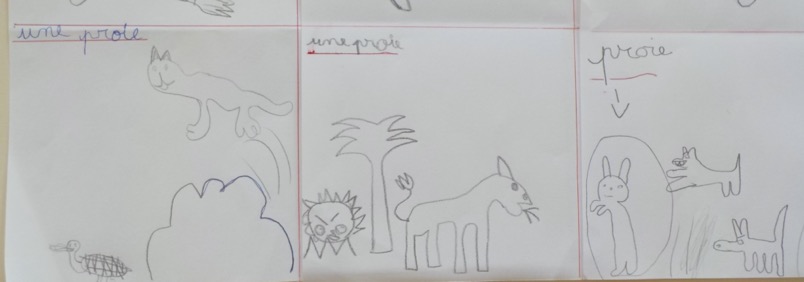 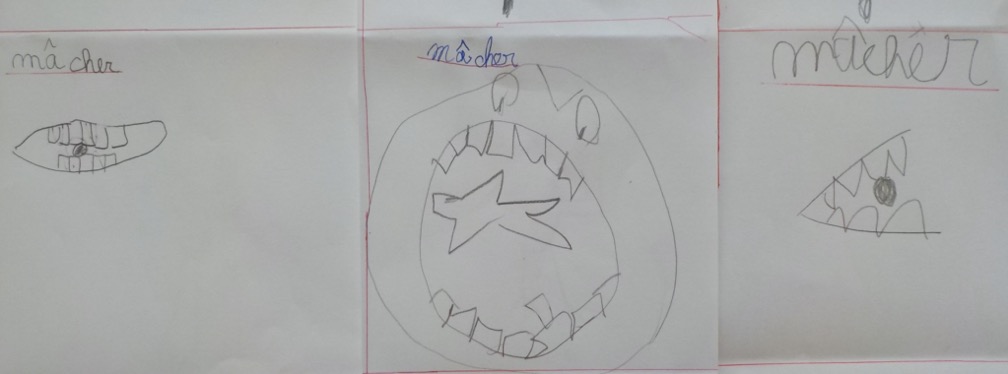 64
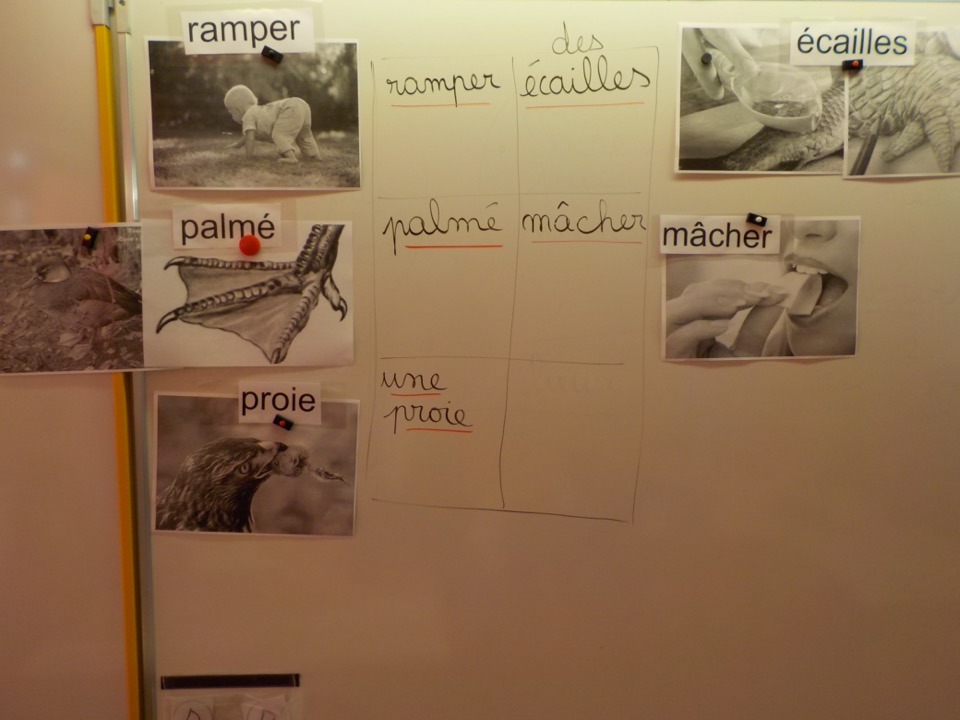 Un affichage collectif se construit.
65
Structurer et organiser des mots spécifiques
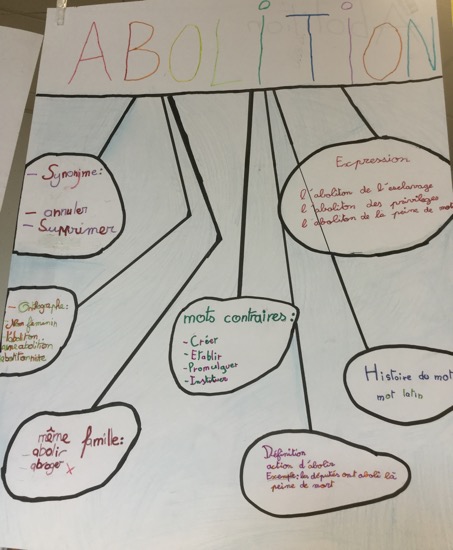 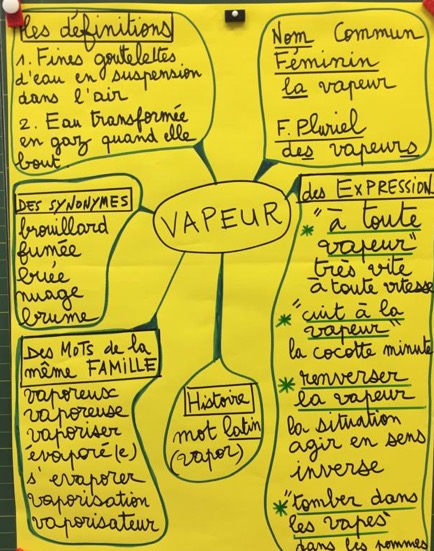 66
CM1-CM2  Jérôme Pousset Ecole Saint Barthélémy NICE
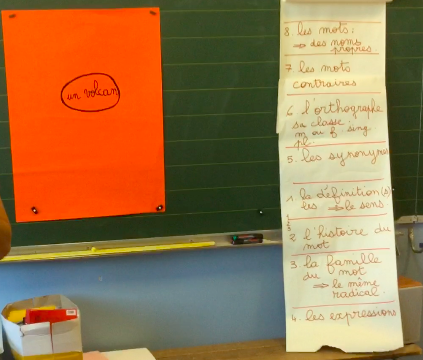 Enumérer collectivement les différentes catégories d’informations pour écrire la carte mentale d’un mot.
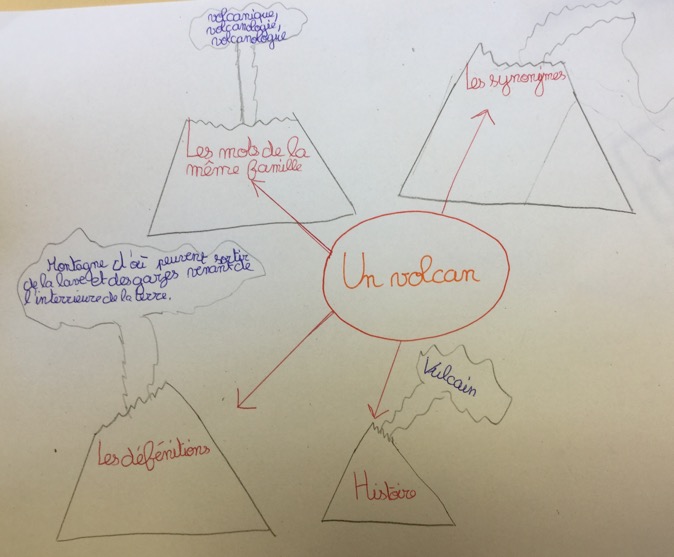 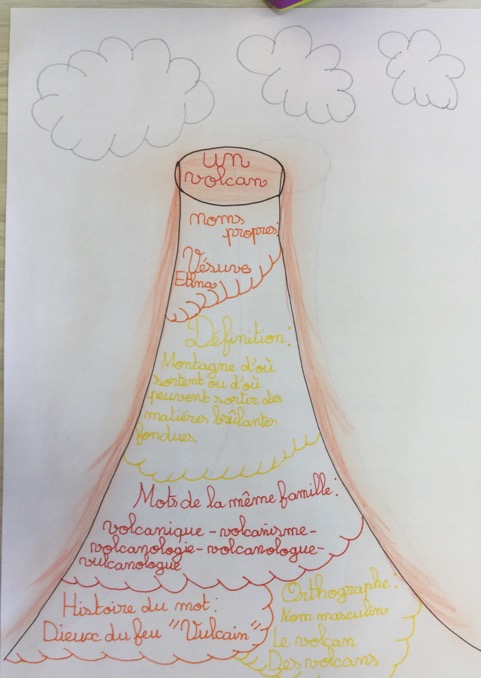 Construire individuellement sa carte mentale autour du mot VOLCAN à l’aide du dictionnaire.
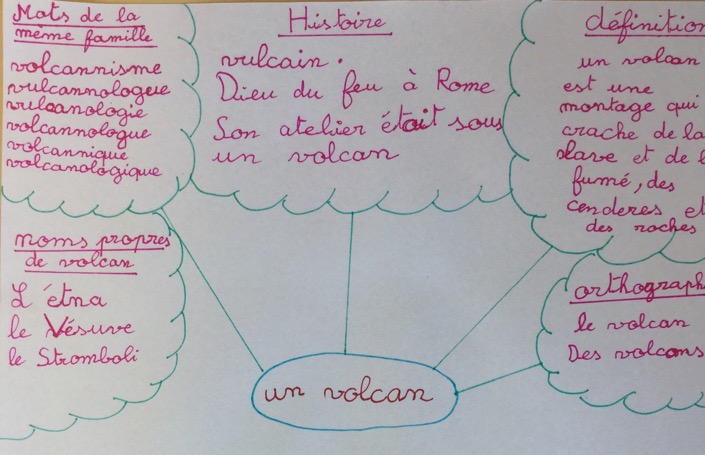 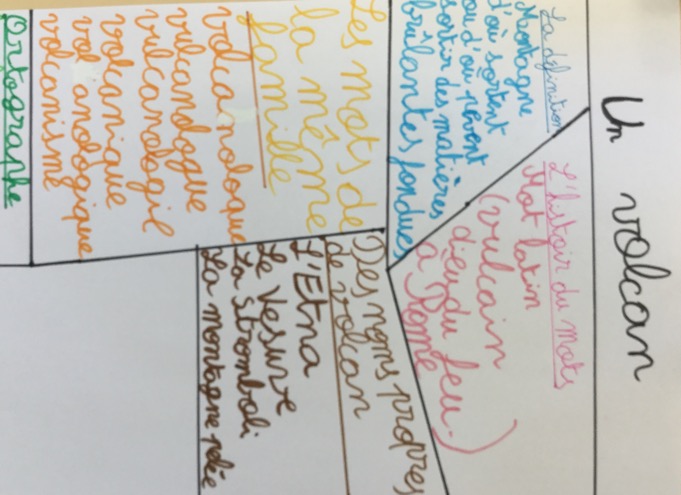 Ecrire un article documentaire
70
La rédaction
La rédaction d’un écrit documentaire oblige à  un affinement des connaissances dans le domaine disciplinaire. C'est parce que l’élève doit produire une explication qu'il se rend compte des points qui lui posent encore problèmes. La confrontation avec les remarques de ses pairs le conduit à une réorganisation de ses connaissances.
 Les textes produits donnent à l'enseignant des renseignements précieux pour ajuster son action pédagogique.
71
Une page documentaire, 4 articles
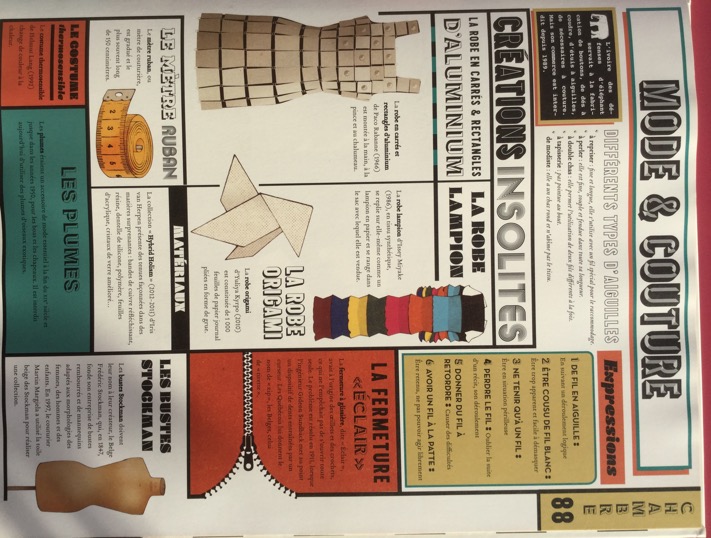 Les expressions avec FIL
Les plumes
La fermeture éclair
Le mètre ruban
72
Les expressions avec FIL
Les plumes
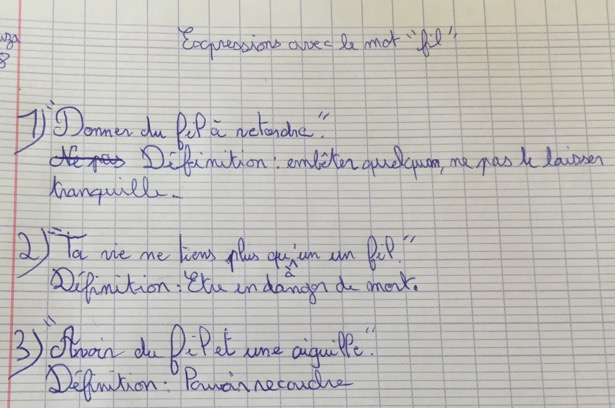 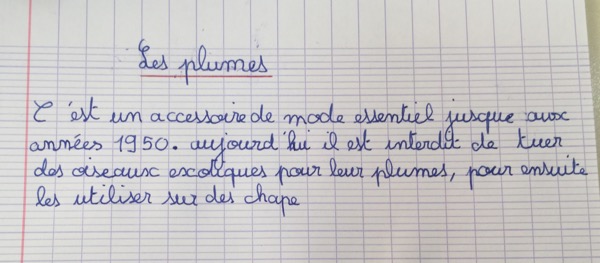 CM2 Isabelle André Ecole Saint Barthélémy NICE
73
La fermeture éclair
Le mètre ruban
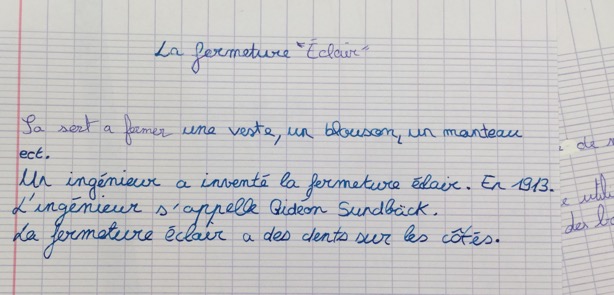 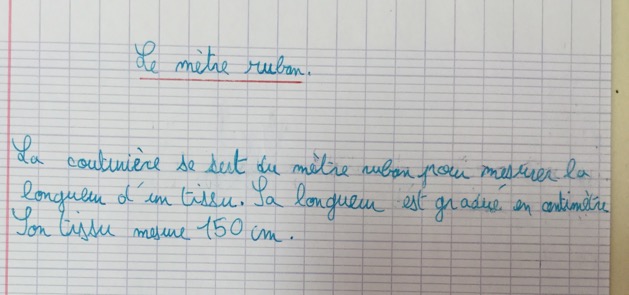 74
Rédiger un écrit à visée argumentaire
Il s’agit de convaincre son auditoire d’acheter, à la suite de la lecture de la présentation, son nouveau produit.
Imaginer et créer une tenue ou un accessoire de mode
Rédiger un article (en vue de convaincre) présentant ce nouveau produit en utilisant le lexique collecté
75
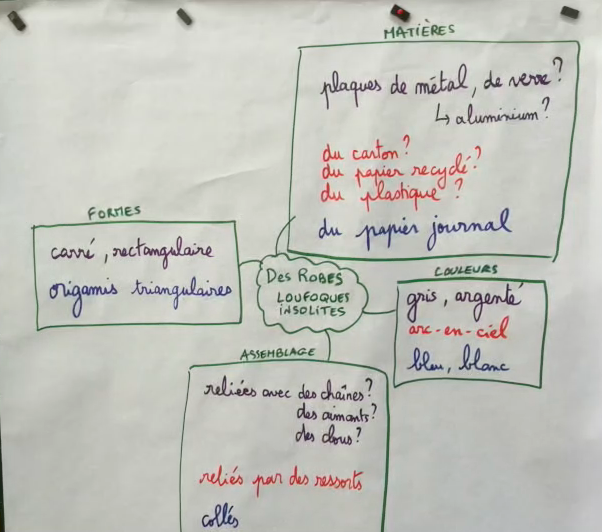 Décrire collectivement chaque robe, collecter des mots et les organiser, les structurer sous la forme d’une carte mentale
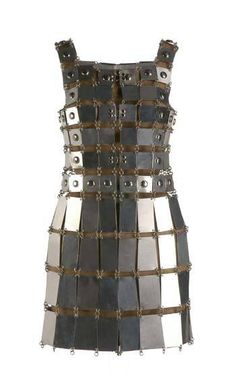 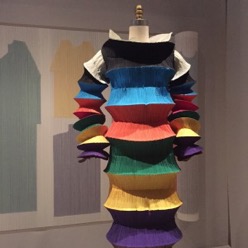 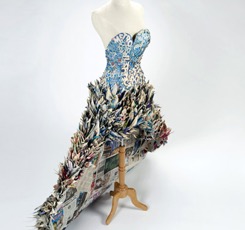 CM2 Isabelle André Ecole Saint Barthélémy NICE
76
Individuellement, créer son propre vêtement en matière recyclée puis écrire l’article permettant de promouvoir sa vente en utilisant les mots collectés dans la carte mentale
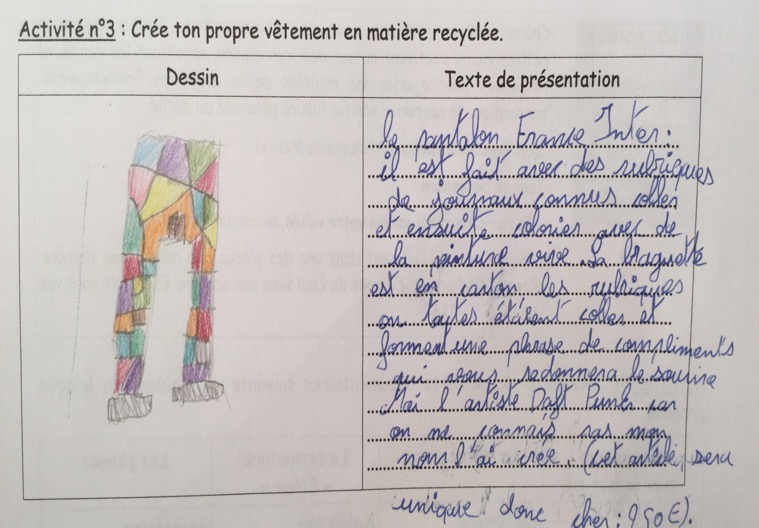 77
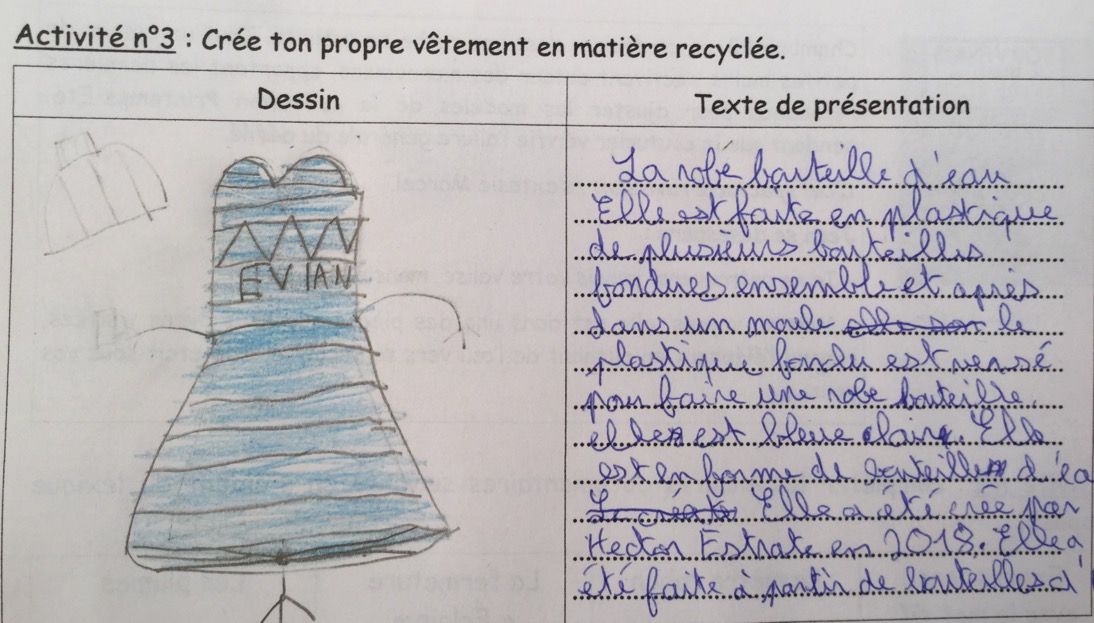 78
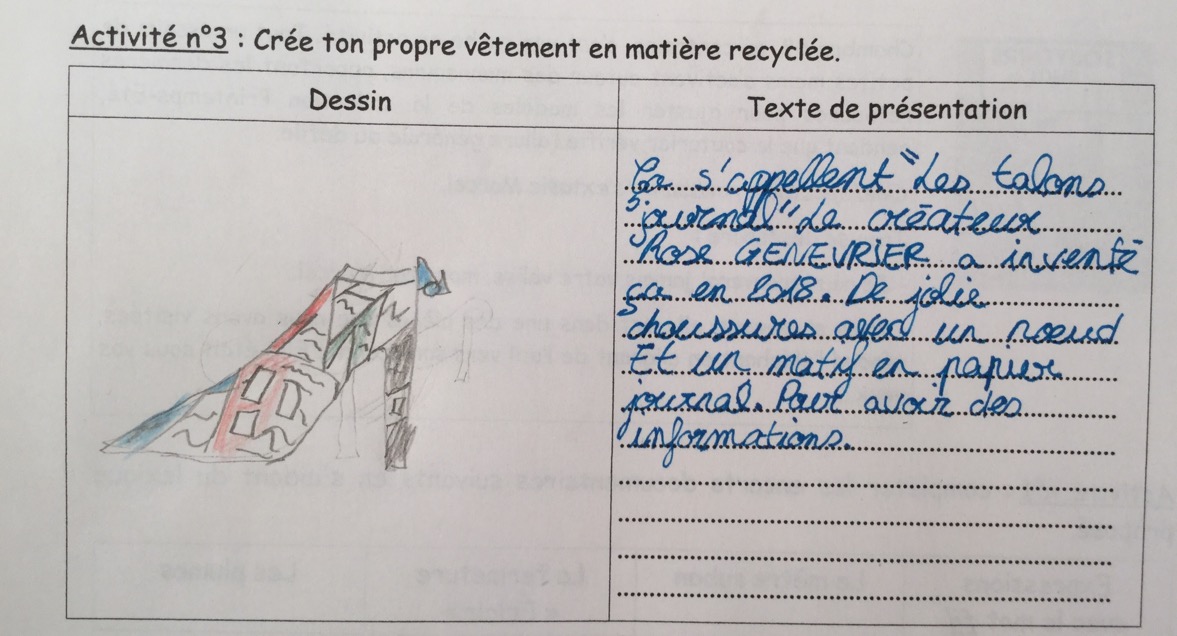 79
A retenir
80
Apprendre aux élèves à prélever, interpréter, inférer et apprécier des informations dans des documents composites.
Favoriser la lecture multimodale.
Organiser, structurer le lexique de spécificité pour en faciliter sa mémorisation.
Apprendre à écrire des articles documentaires.
81
Bibliographie et sitographie
82
83